IT Security
Canon DP&S Practitioner
Andrew Pilbrow
PD Learning Consultant
Wednesday, 10 May 2023
01
Introduction.
02
Why is IT Security Important
CONTENTS
03
Language of IT Security
04
Risk and Risk Management
05
Vulnerability
06
Security Monitoring / Reporting secure concerns.
07
Secure by Design
08
Cloud Security Concepts – To be arranged
Canon Europe Learning & Development
Introductions
Who are you and why are you here?
Name:
Job Role:

What to you expect from this training?
IT SecurityIntroduction
Introduction IT Security Foundation
“It takes Canon years to build our reputation but could take only few minutes of cyber-incident to ruin it.”


“Security is always excessive until it’s not enough.”
Robbie Sinclair, Head of Security, Country Energy, NSW Australia
Why is IT Security Important?

Language of IT Security

Risk and Risk Management

Vulnerability

Security Monitoring / Reporting secure concerns.

Secure by Design / Zero Trust

Cloud Security Concepts
Canon Europe Learning & Development
Information has value
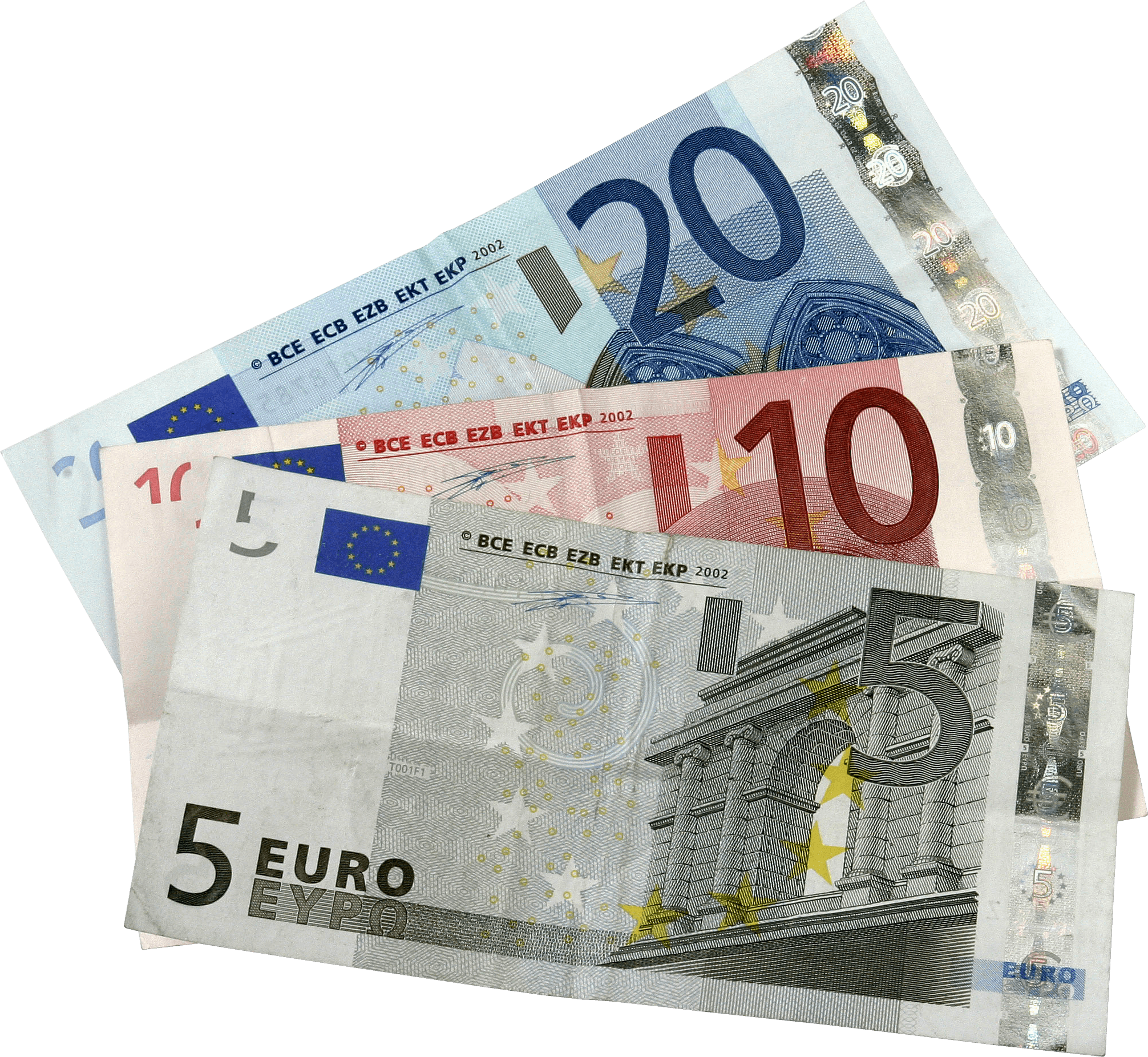 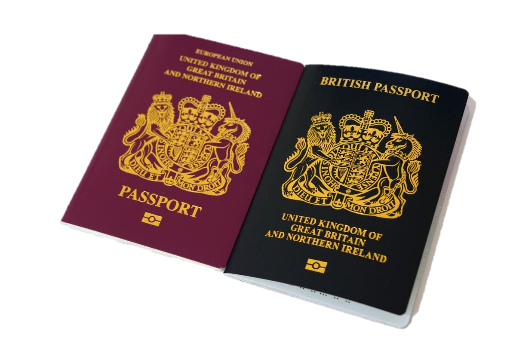 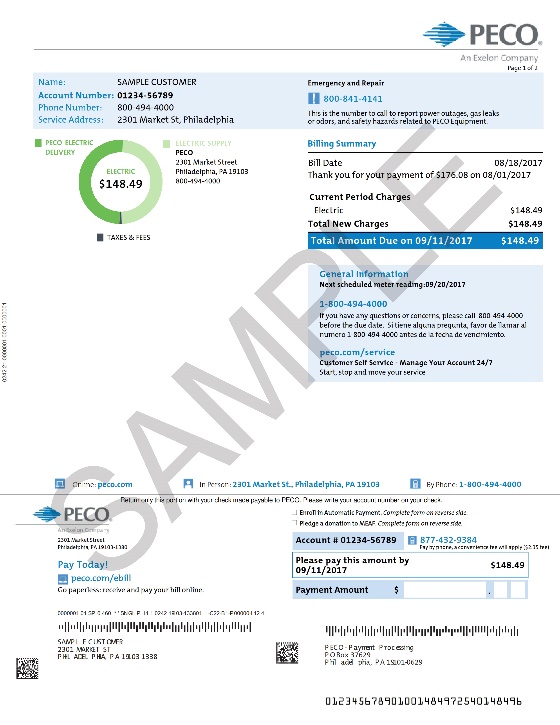 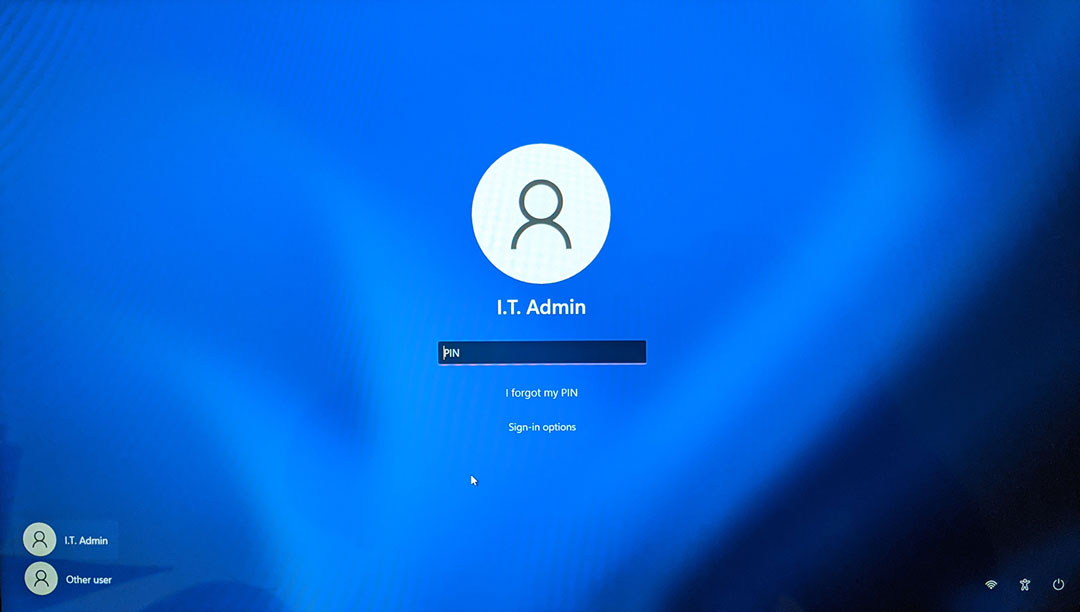 Canon Europe Learning & Development – Slide: 6
[Speaker Notes: Information has value…therefore cyber criminals are interested in YOU!
Your information has value: 

Personal Information has value:

Your password
Your login name
Your name
Your address
Your telephone number
Your passport
Wife’s name
# of children; children’s names; ages
Financial data (where you bank
Health data
Travel data
IoT Data (smart watches, phones, apps)

Work information has value:

Your login name
Your work email address
Manager’s name
Customer information
Customer addresses
Your work login password
Your work telephone number
Past employers]
Protect Your Data
Policies
Procedures
Awareness
Physical
Perimeter
Network
Host
Application
Data
Canon Europe Learning & Development – Slide: 7
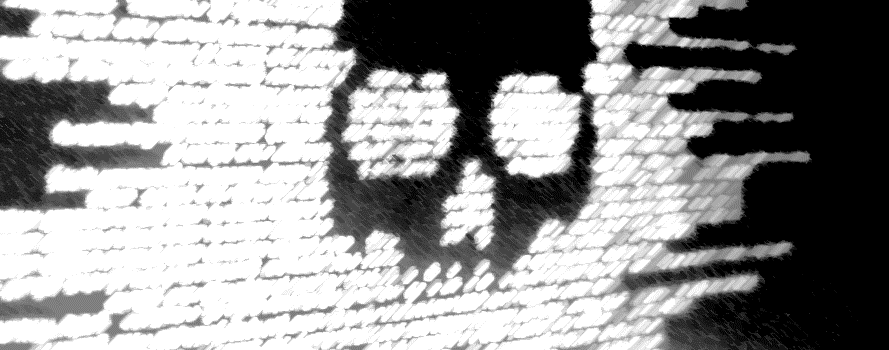 Reasons for a cyber attack

For Profit Attack / Ransomware
Identity Theft / Financial Theft 
Destruction of Data
Attacker Motivation
Script Kiddie or Criminal Gangs
Disgruntled Employee
Accidental
Attacker
 
Motivation
Canon Europe Learning & Development
[Speaker Notes: Harm to Operations
Inability to perform current missions/business functions
Inability, or limited ability, to perform missions/business functions in the future
Harms (e.g. financial costs, sanctions) due to noncompliance
Direct financial costs
Damage to image or reputation
Harm to assets
Harm to individuals
Harm to other organisations



Script kiddie

Noun DEROGATORY • INFORMAL

A person who uses existing computer scripts or codes to hack into computers, lacking the expertise to write their own.]
Adversarial Risk Table
CANON 2020  |  TOGETHER WE CAN  |  9
[Speaker Notes: Identify threat event
Identify threat sources that could initiate the threat event
Assess threat source intent
Assess threat source targeting
Determine relevance of threat event
Determine likelihood that one or more of the threat sources initiates the threat event, taking into consideration capability, intent, and targeting

Identify vulnerabilities which could be exploited by threat sources initiating the threat event and the predisposing conditions which could increase the likelihood of adverse impacts
Assess severity of vulnerabilities and pervasiveness of predisposing conditions
Determine the likelihood that the threat event, once initiated, will result in adverse impact, taking into consideration threat source capability, vulnerabilities, and predisposing conditions

Determine the likelihood that the threat event will be initiated and result in adverse impact
Determine the adverse impact
Determine the level of risk as a combination of likelihood and impact]
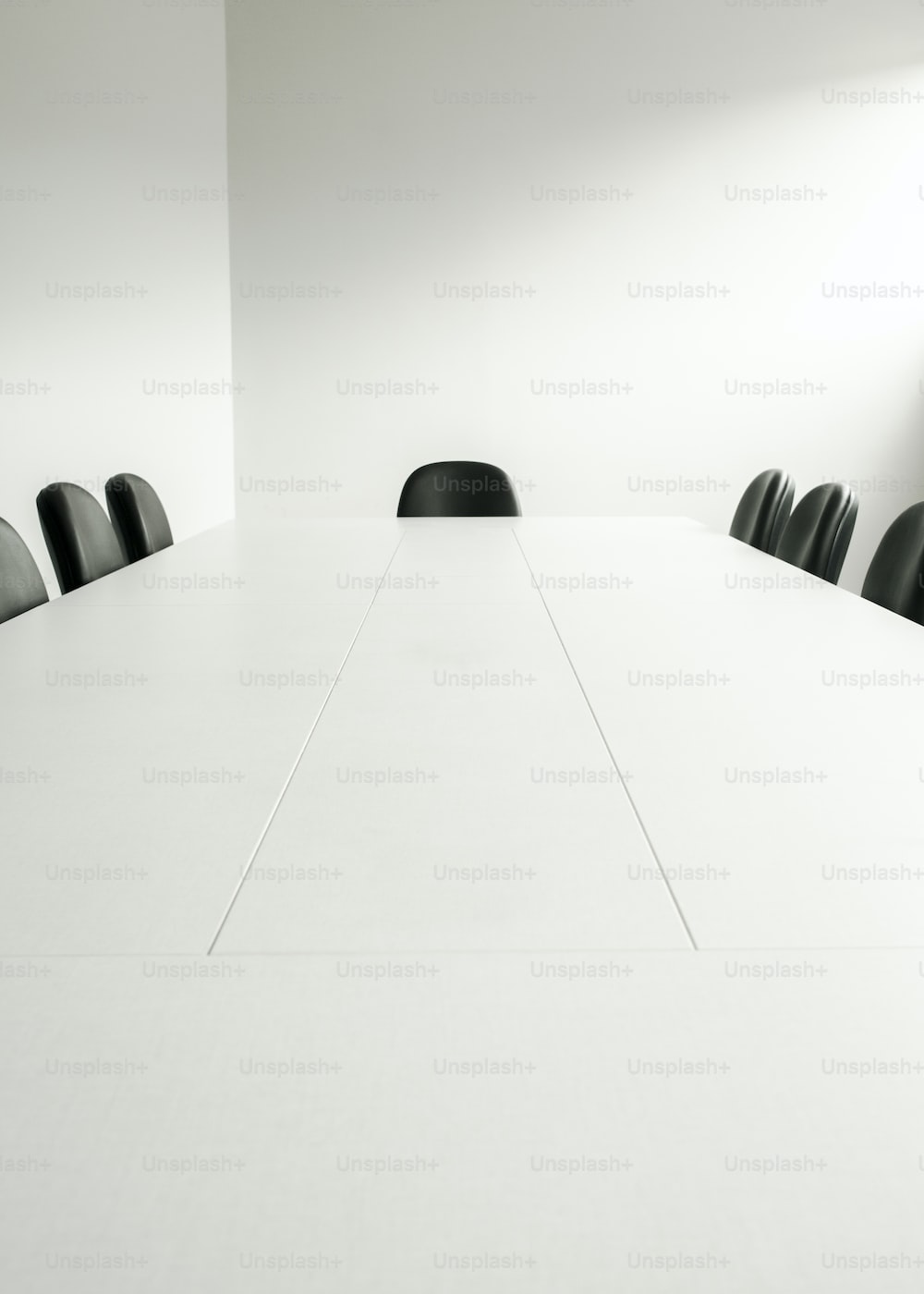 What are your Personal Challenges?
What made you sign up for this training?
Round table discussion about what challenges you face in your job role.
Canon Europe Learning & Development
Understanding the Language of IT Security
Canon Europe Learning & Development – Slide: 11
Confidentiality, Integrity and Availability (CIA triad)
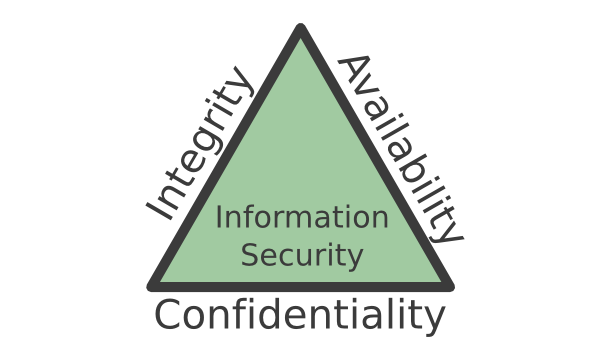 Canon Europe Learning & Development – Slide: 12
[Speaker Notes: What is the CIA triad?
Confidentiality, integrity and availability, also known as the CIA triad, is a model designed to guide policies for information security within an organization. The model is also sometimes referred to as the AIC triad (availability, integrity and confidentiality) to avoid confusion with the Central Intelligence Agency. Although elements of the triad are three of the most foundational and crucial cybersecurity needs, experts believe the CIA triad needs an upgrade to stay effective.
In this context, confidentiality is a set of rules that limits access to information, integrity is the assurance that the information is trustworthy and accurate, and availability is a guarantee of reliable access to the information by authorized people.

Confidentiality, integrity, availability
The following is a breakdown of the three key concepts that form the CIA triad:

Confidentiality is roughly equivalent to privacy. Confidentiality measures are designed to prevent sensitive information from unauthorized access attempts. It is common for data to be categorized according to the amount and type of damage that could be done if it fell into the wrong hands. More or less stringent measures can then be implemented according to those categories.

Integrity involves maintaining the consistency, accuracy and trustworthiness of data over its entire lifecycle. Data must not be changed in transit, and steps must be taken to ensure data cannot be altered by unauthorized people (for example, in a breach of confidentiality).

Availability means information should be consistently and readily accessible for authorized parties. This involves properly maintaining hardware and technical infrastructure and systems that hold and display the information.]
Security Policy
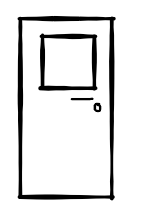 Laptops
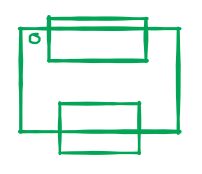 Users
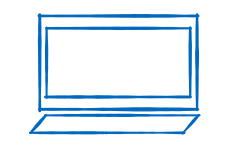 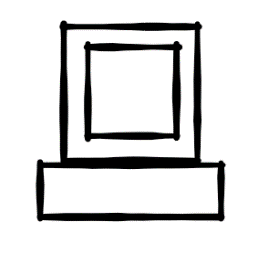 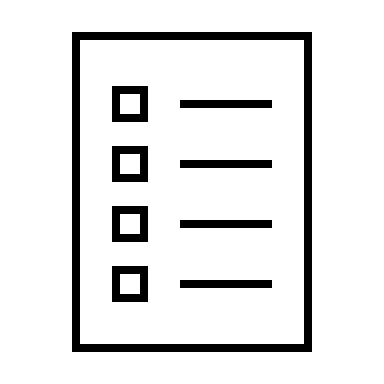 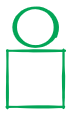 Computers
Printers
Servers
RISK
Monitor
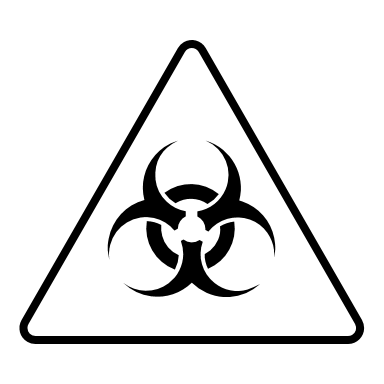 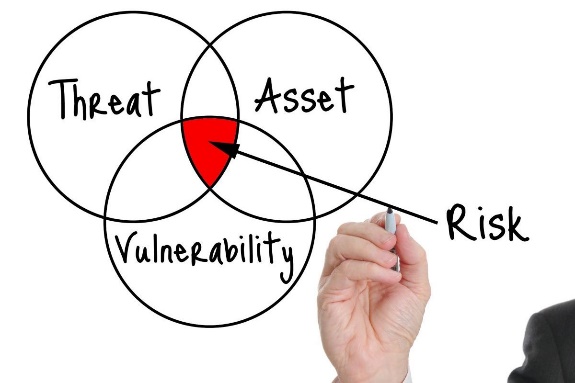 Canon Europe Learning & Development – Slide: 13
[Speaker Notes: The customer security policy is the basis for the customers security design. Include all assets and known vulnerabilities take into account the likelihood of threat to build risk overview. A policy will cover both physical and IT security.  Constant monitoring of both cyber and physical assets is vital to ensure the policy is enforced. The policy is built taking all the risk assessments into account as well as known vulnerabilities and threats.]
Canon’s Information Classification System
Top Secret
R1
Sensitive
R2
Internal
R3
Public
R4
Only a limited group of people know, this information has very big impact on Canon’s business and operations
Sensitive information that we work with on a regular basis but is restricted to a certain group of people who are authorized to handle it.
Treated confidential with respect to external entities, can be widely known by employees
Authorized distribution to the public
https://canoneuropenv.sharepoint.com/teams/AppSec/SitePages/Classification%20of%20Information.aspx
[Speaker Notes: Data security classification allows companies to understand the risk of the data being disclosed outside the business. The Canon R rating system is a good example of this.]
Threats to our customers:
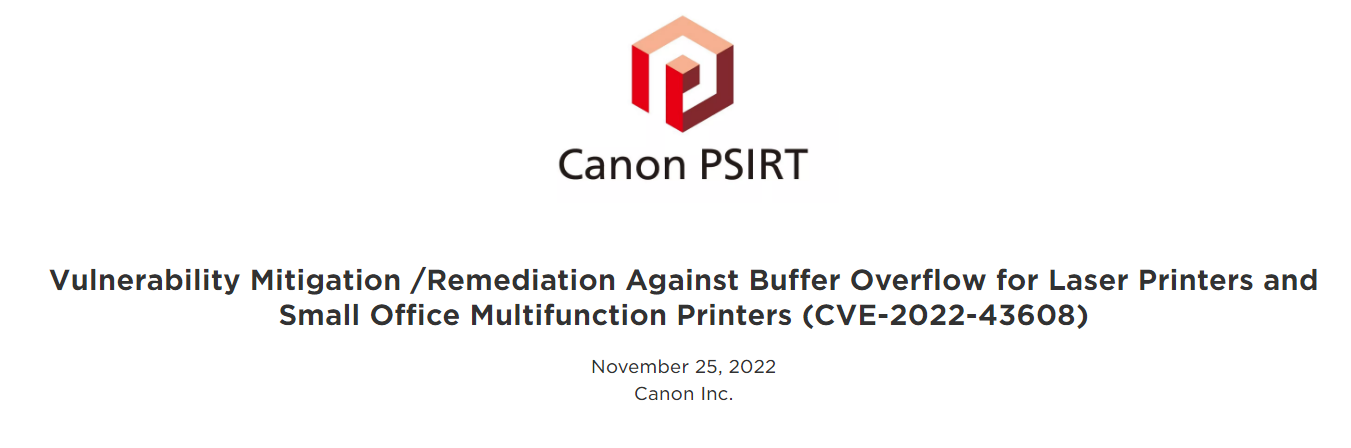 Canon Europe Learning & Development – Slide: 15
[Speaker Notes: PSIRT Establishment
 
We have established the PSIRT (Product Security Incident Response Team) to handle vulnerability information relevant to the Products.
 
Vulnerability Management
 
We work continuously to identify and limit the risk associated with vulnerabilities in the Products. However, if you, as end user, partner, vendor, industry group or independent researcher, identify a vulnerability in the Products, we encourage you to report the problem immediately via the reporting form below. Timely reporting of vulnerabilities is critical to reducing the likelihood that they can be exploited in practice.
 
Canon Inc. Product Vulnerability Reporting Contact (Reporting Form)
 
We accept information only for undisclosed vulnerabilities in the Products.
Vulnerabilities related to open source software components should be addressed directly to the responsible entity. We may assess the open source software vulnerability to its relevance in the context of how we recommend deploying the Products.
 
We expect reporters agree with us on a disclosure process and a disclosure date.
 
The reporter can expect an acknowledgement of receipt from us within 3 business days after receiving the initial submission.]
Biggest Security Risks: Home Office Workers
Q44: What are the biggest security risks for your company with an increase in remote workforce? (select up to 2)
N = 202 respondents who believe the pandemic will increase the number of home workers at their company
Source: WE OG IT DM 2020
Canon Europe Learning & Development
Security Risks with Working from Home
Q44: What are the biggest security risks for your company with an increase in remote workforce?
N =                            202                                57                                 71                                 74
Respondents who believe the pandemic will increase the number of home workers at their company
Source: WE OG IT DM 2020
Canon Europe Learning & Development
Top of Mind Features for Home Office Workers
Q40: What print device features are most important for home office workers?(up to 5 selections possible)
57% of small companies cited reliability and ease of use jointly as #1 criteria
46% of medium-sized companies cited reliability  as #1 criteria, followed by ease of use at 37%
46% of large companies cited reliability as #1 criteria, followed by lower TCO at 34%

Improved device security was given at 21%
Number of responses = 299
Source: WE OG IT DM 2020
Canon Europe Learning & Development
Where do Canon fit in?
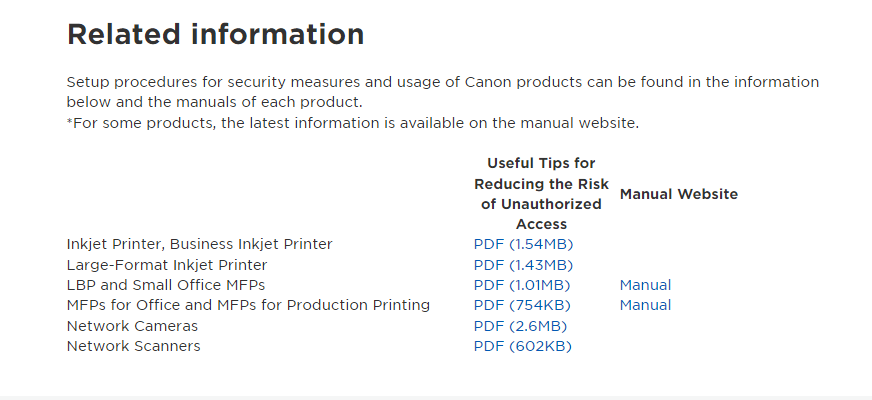 Canon Europe Learning & Development – Slide: 19
Where do Canon fit in?
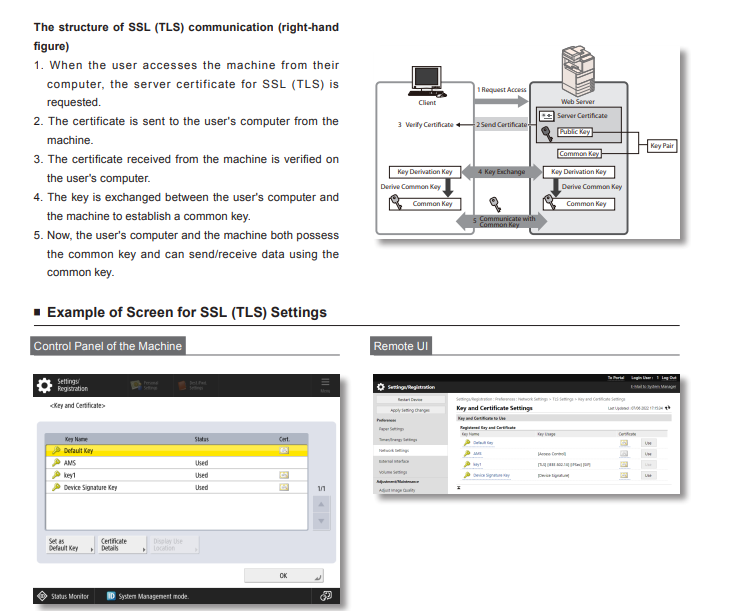 Canon Europe Learning & Development – Slide: 20
Attack Timeline
Exfiltration of Data
Publicise to 
Gain Kudos.
Ransomware
Research
Preparation
Change Data Integrity
Conceal Actions
Data Destruction
Trojan – re-entry
Canon Europe Learning & Development
[Speaker Notes: The anatomy of an attack:

Perform Reconnaissance
Perform perimeter network reconnaissance/scanning
Perform network sniffing of exposed networks
Gather information using open-source discovery of organisational information
Perform reconnaissance and surveillance of targeted organisations
Perform malware-directed internal reconnaissance

Craft or Create Attack Tools
Craft phishing attacks
Craft spear phishing attacks
Craft attacks specifically based on deployed information technology environment
Create counterfeit/spoof website
Craft counterfeit certificates
Create and operate false front Organisations to inject malicious components into the supply chain

Deliver, insert, install malicious capabilities
Deliver known malware to internal organisational information systems (e.g. virus via email)
Deliver modified malware to internal organisational information systems
Deliver targeted malware for control of internal systems and exfiltration of data
Insert untargeted malware into downloadable software and/or into commercial information technology products

Exploit and Compromise
Exploit physical access of authorised staff to gain access to organisational facilities
Exploit poorly configured or unauthorised information systems exposed to the Internet
Exploit recently discovered vulnerabilities
Exploit vulnerabilities using zero-day attacks
Compromise critical information systems via physical access
Compromise mission-critical information
Compromise design, manufacture, and/or distribution of information system components (including hardware, software, and firmware)
Compromise software of organisational critical information systems

Conduct an Attack 
Conduct communications interception attacks
Conduct attacks using unauthorised ports, protocols and services
Conduct simple Denial of Service (DoS) attack
Conduct targeted Denial of Service (DoS) attacks
Conduct data scavenging attacks in a cloud environment
Conduct externally-based network traffic modification (man in the middle) attacks
Conduct outsider-based social engineering to obtain information
Conduct attacks targeting and compromising personal devices of critical employees
Conduct supply chain attacks targeting and exploiting critical hardware, software, or firmware
Obtain sensitive information through network sniffing of external networks
Cause degradation or denial of attacker-selected services or capabilities
Cause integrity loss by polluting or corrupting critical data
Cause unauthorised disclosure and/or unavailability by spilling sensitive information
Obtain unauthorised access]
Research and Preparation
Attackers exploit any weakness

Attackers target information on any service or device

Attackers usually target IT administrator accounts
Physical information: Door codes, paperwork etc.
Collection of exploit tools: PRET for example
Collection of personal data: Social engineering
Network exploration and mapping: NMAP for example
Canon Europe Learning & Development – Slide: 22
Security Assertion Markup Language.  (SAML)
Identity Provider (IdP)
www.peopledevelopment.canon-europe.com
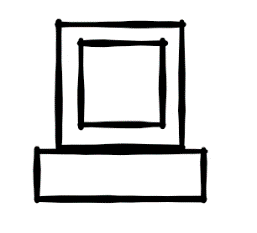 Redirect
Confirm SAML
SAML response
Service Provider (SP)
Request
Principal
(User)
Redirect with SAML response
Canon Europe Learning & Development – Slide: 23
[Speaker Notes: The process below outlines what a typical web application looks like when using SAML SSO.
The user attempts to reach a web application at a service provider.
The service provider generates a SAML request and redirects the user to the IdP's SSO URL with the generated request.
The IdP authenticates the user and generates a SAML response.
The user is redirected back to the SP with the SAML response.
The SP verifies the SAML response.]
Multi Factor Authentication (MFA)
Something You Have
Something You Know
Something You Are
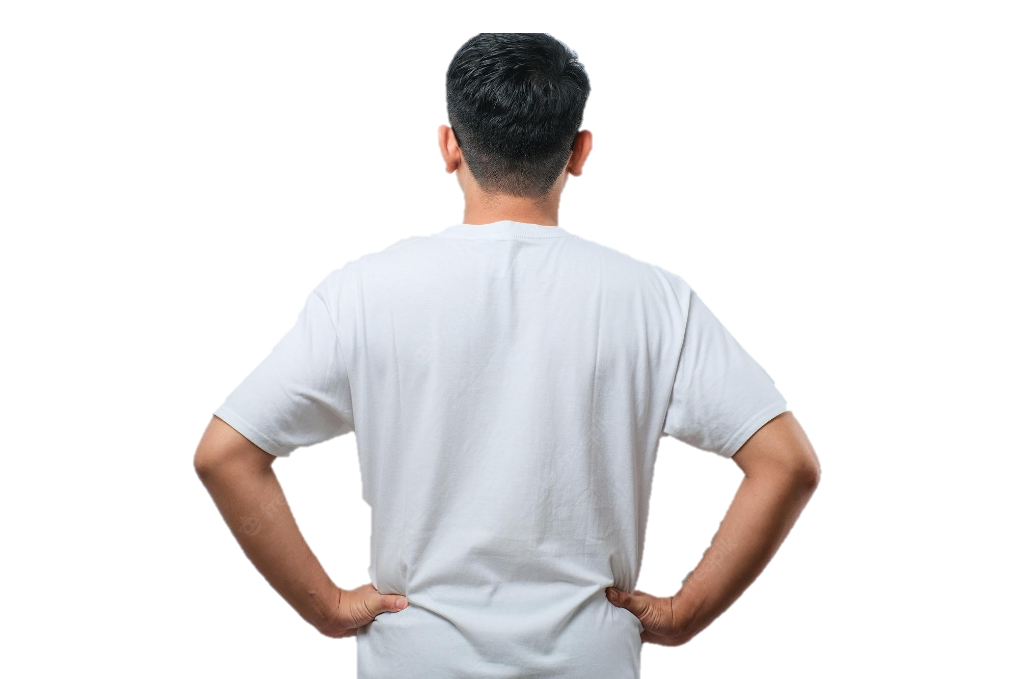 Canon Europe Learning & Development – Slide: 24
Social Engineering / OSINT Open-source Intelligence
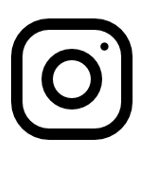 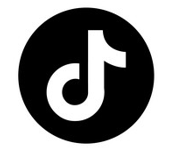 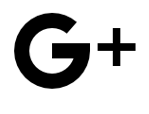 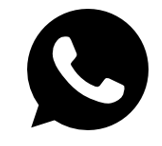 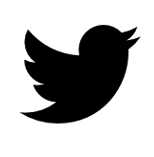 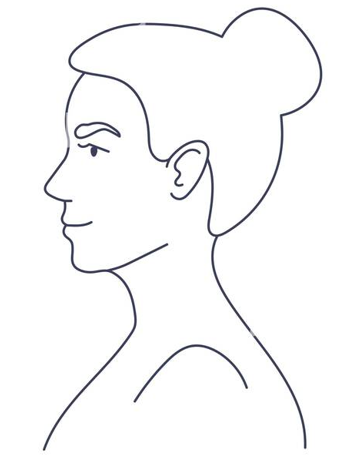 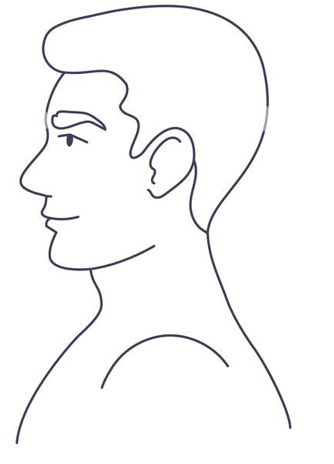 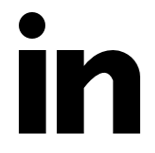 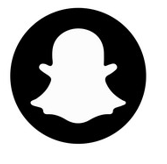 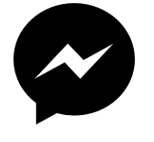 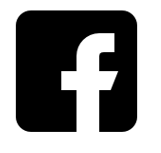 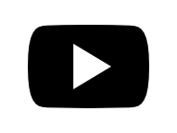 Canon Europe Learning & Development
Exercise to understand Identity Theft and Phishing
Collect information about a famous person for 10 min using the internet.
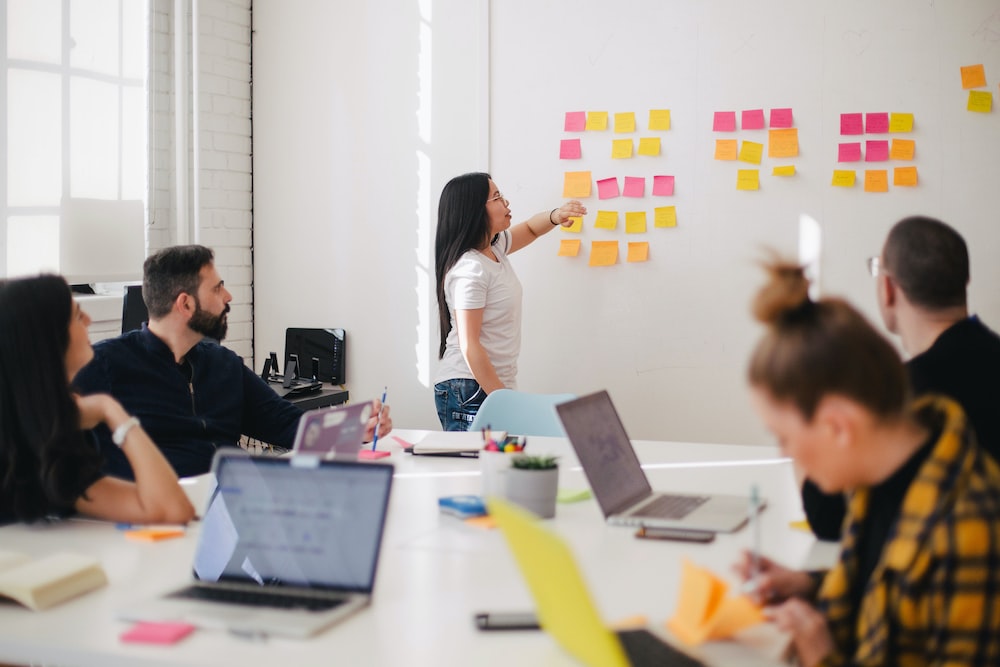 Group discussion about how you can use the information you gained to attack an individual.
Canon Europe Learning & Development
Elevation of Privilege
User Account
Administrator Account
Super User / Administrator
Canon Europe Learning & Development – Slide: 27
[Speaker Notes: An elevation-of-privilege occurs when an application gains rights or privileges that should not be available to them.]
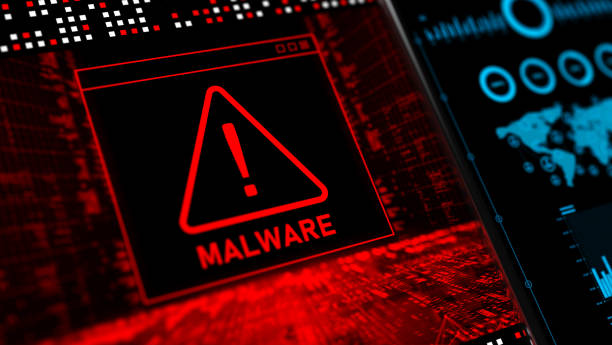 Attack Vectors
Applications and Infrastructure
Malware, 
Viruses,
Social Engineering,
Text Messages
[Speaker Notes: In cybersecurity, an attack vector is a method of achieving unauthorised network access to launch a cyber attack. Common attack vectors include malware, viruses, email attachments, web pages, pop-ups, instant messages, text messages, and social engineering.]
Exfiltration of Data
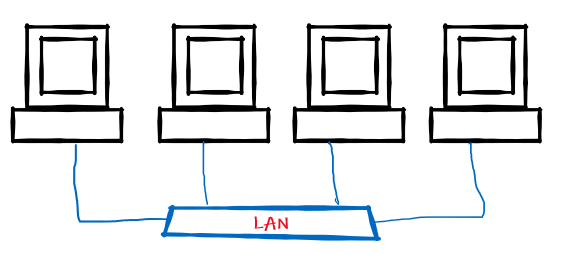 Data Flow
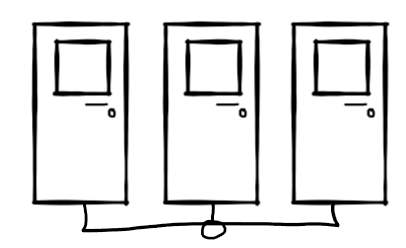 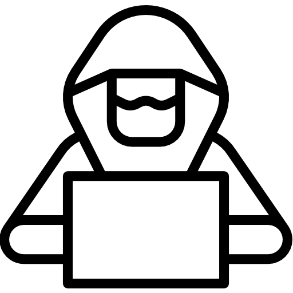 Canon Europe Learning & Development – Slide: 29
Hacker - Identification
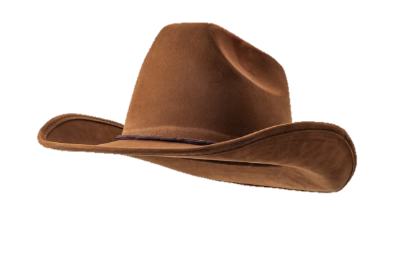 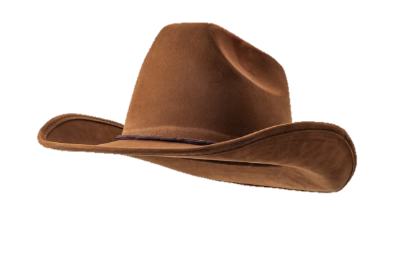 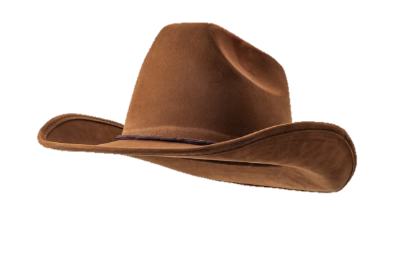 Red hat hackers, also known as vigilante hackers, red hat hackers are motivated by a desire to fight back against black hat hackers
Gray hat hackers may not have the criminal or malicious intent, but they also don’t have the prior knowledge or consent.
Black hat hackers are cybercriminals.
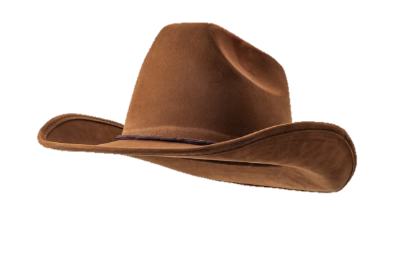 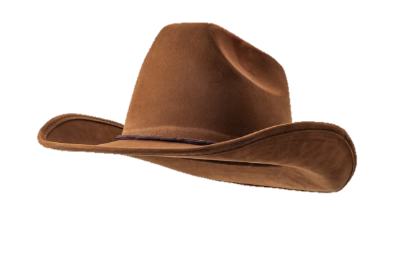 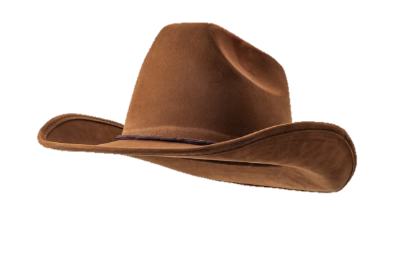 White hat hackers are ethical security hackers.
Blue hat hackers are white hat hackers who are actually employed by an organisation
Green hat hackers are “green” in the sense that they’re inexperienced.
Canon Europe Learning & Development
V
Cyber Security – Penetration V Defence
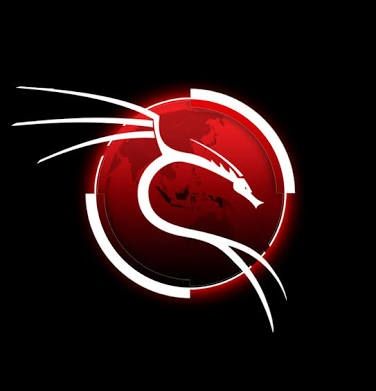 RED Team
Blue Team
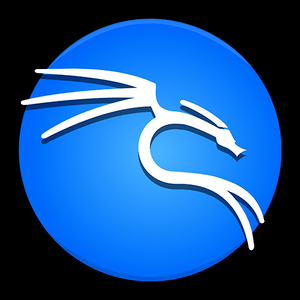 Canon Europe Learning & Development
Demo Kali Linux
Password Cracking / Windows / Zip file

Metasploit - Windows Exploit
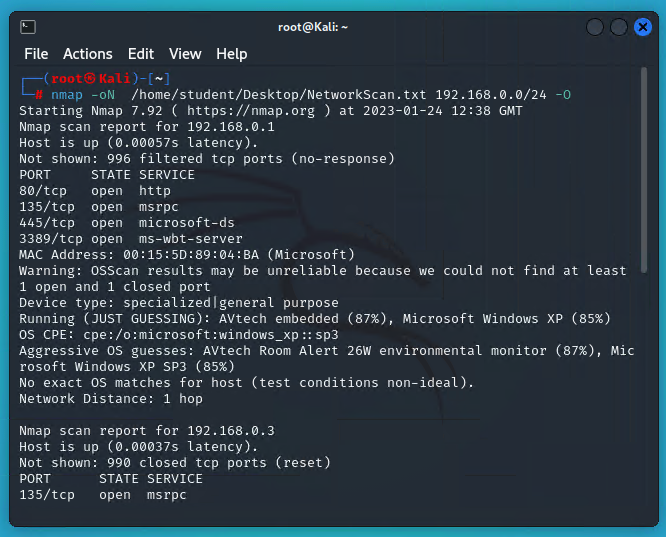 Canon Europe Learning & Development
Assume Breach Philosophy
Think….               How can I….
Protect this resource from external compromise?

Protect other resources if this resource is compromised?

Protect this resource if other protected resources are compromised?

Protect this resource if it is compromised?
Canon Europe Learning & Development
[Speaker Notes: An Assume Breach refers to the act of designing cyber security assuming a breach has occurred or will occur imminently. Your security design should not just consider hostile actors on the Internet side of the perimeter network, but also should provide protection against hostile actors on your protected internal network.]
Understanding Assume Breach
Role of IT Security
Shield and Protect
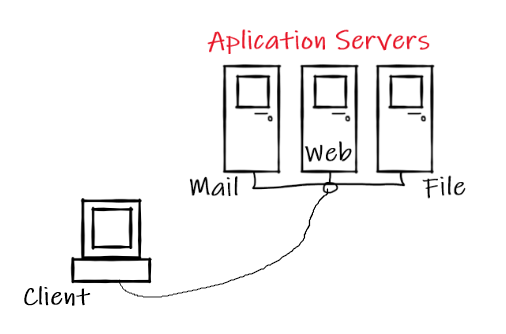 Attack
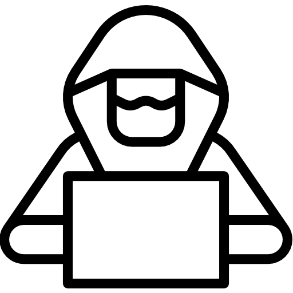 Canon Europe Learning & Development
Incident Lifecycle / Defence
Preparation
Containment
Detection & Analysis
(NIDS/NIPS/SIEM)
Eradication & Recovery
Post Incident Activities
Canon Europe Learning & Development – Slide: 35
[Speaker Notes: IT Security response and preparation]
Incident Response Strategies
Should include:
	Public announcements about breach 
	Inform law enforcement

Determine how to respond to technical issues:
	Immediate actions
	Long term strategy

Should be in place before a breach happens.
Canon Europe Learning & Development
Zero Trust
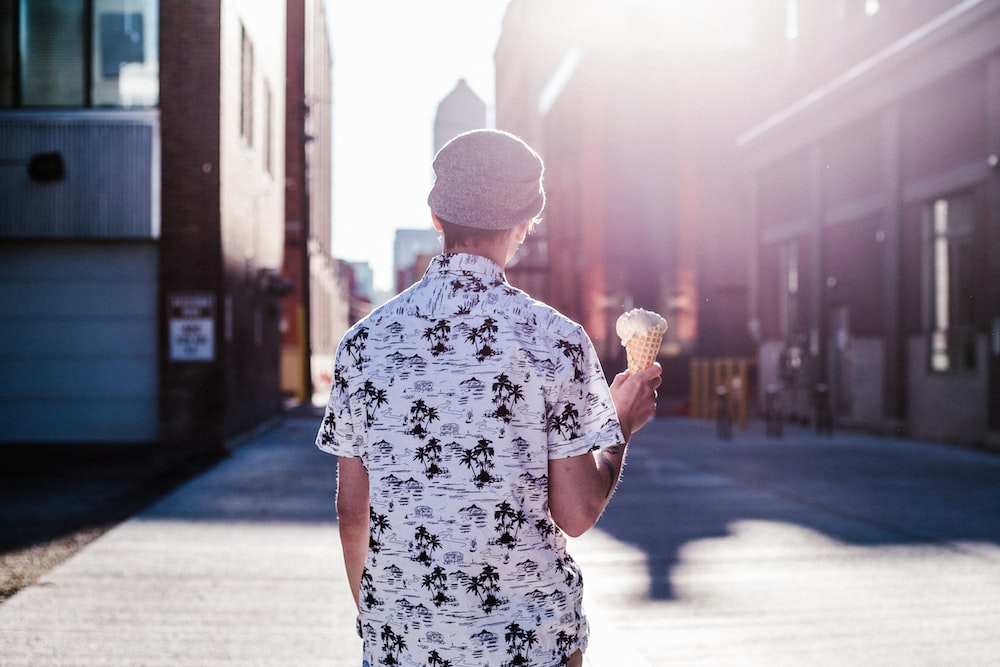 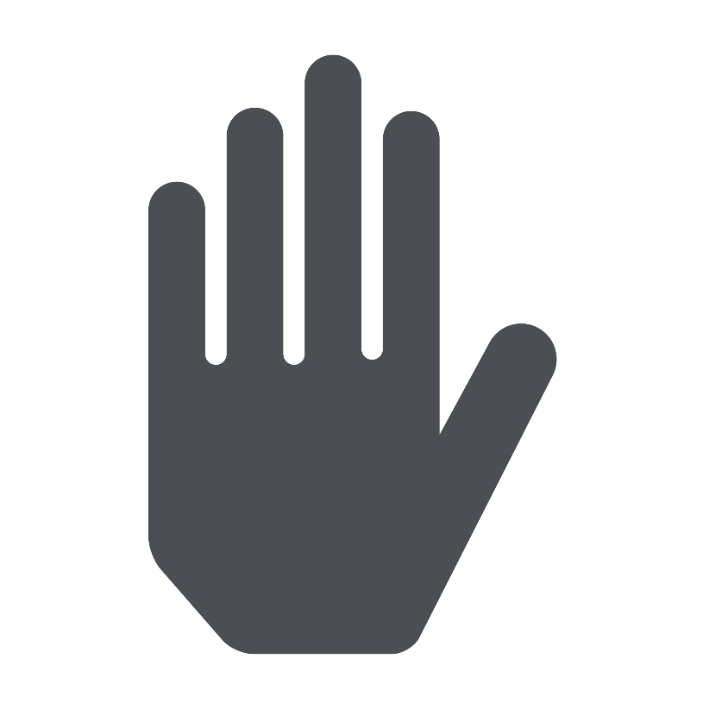 Zero Trust
Always verify before trust.

Different entities have different security postures, which might differ from ours

example in case: 
end users vs. employees vs. contractors. 

As separate entities have very little influence over each other, better be safe than sorry and verify properly.
Governance and Legislation
What controls and guidance are in place?
What does the GDPR mean for cyber security?
The GDPR requires that personal data must be processed securely using appropriate technical and organisational measures. 
The Regulation does not mandate a specific set of cyber security measures but rather expects you to take ‘appropriate’ action. In other words you need to manage risk.
ISO/IEC 27001 is widely known, providing requirements for an information security management system (ISMS), though there are more than a dozen standards in the ISO/IEC 27000 family. 
ISO 27001 enables organisations of any kind to manage the security of assets such as financial information, intellectual property, employee details or information entrusted by third parties.
Freedom of Information
Privacy and Electronic Communications Regulations
Copyright, Designs and Patents
Computer Misuse
Human Rights
Equality
GDPR
ISO 27001
Others
Canon Europe Learning & Development – Slide: 39
Compliance (GDPR and others)
Often determined by legislation, dictates which controls must be in place:
	Data storage, encryption, signing and protection
	Access control and AAA (Authentication, Authorisation and Accounting)
	Auditing

Extra legislation applies to certain industries

Special rules applied to:
	Payment card data handling
	Working with medical data
	Working with financial data
	Storing personal data
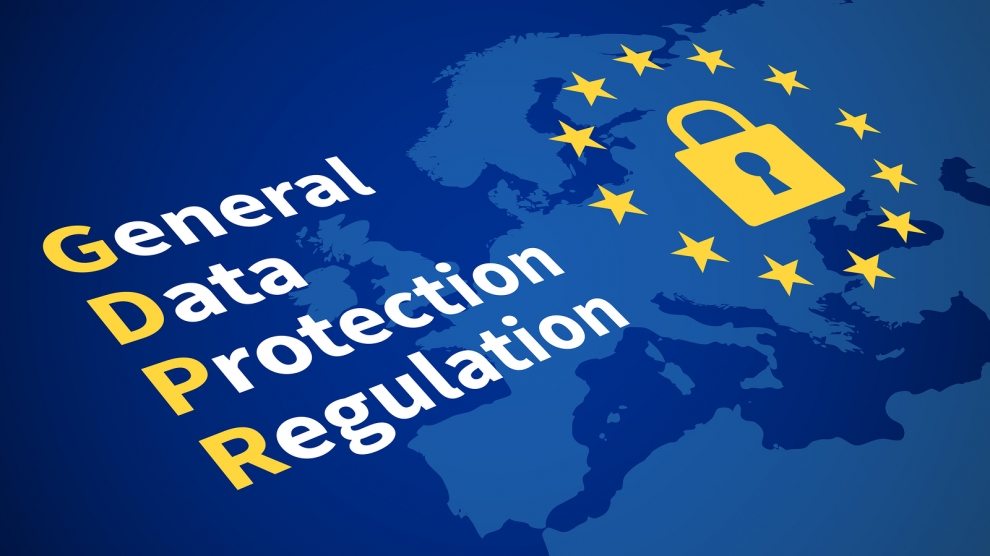 Canon Europe Learning & Development
[Speaker Notes: Legislation drives a minimum level of cyber security]
ISO 270001
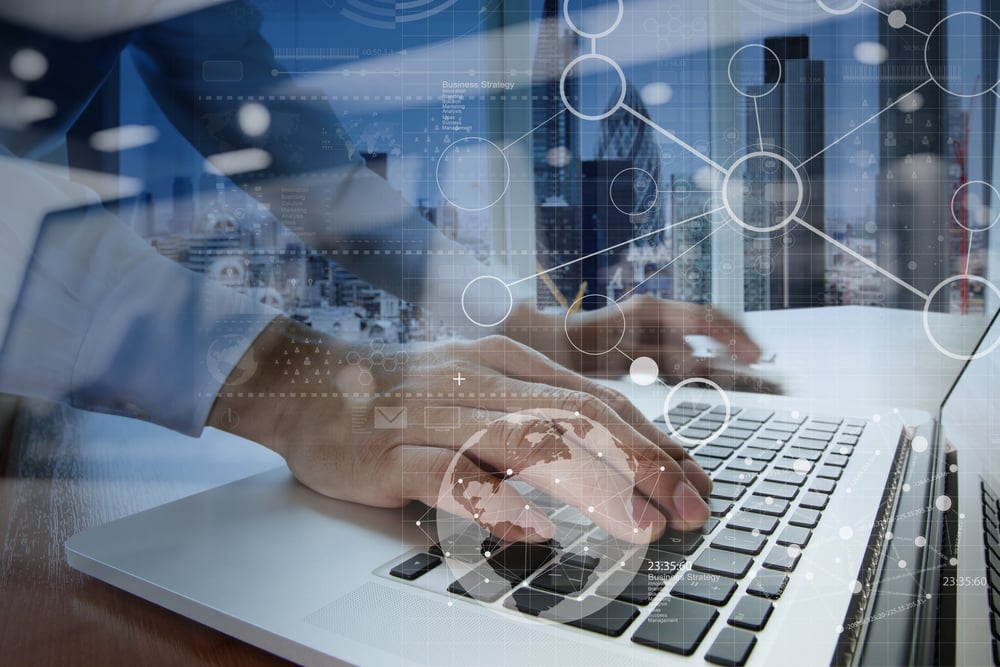 A list of controls

Internationally recognised information security system

A series of best practices

Policies and Procedures

To address and avoid risks
ISO/IEC 27001 Standards
Canon Europe Learning & Development
[Speaker Notes: SO/IEC 27001 family of standards]
Other Resources
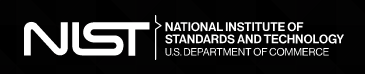 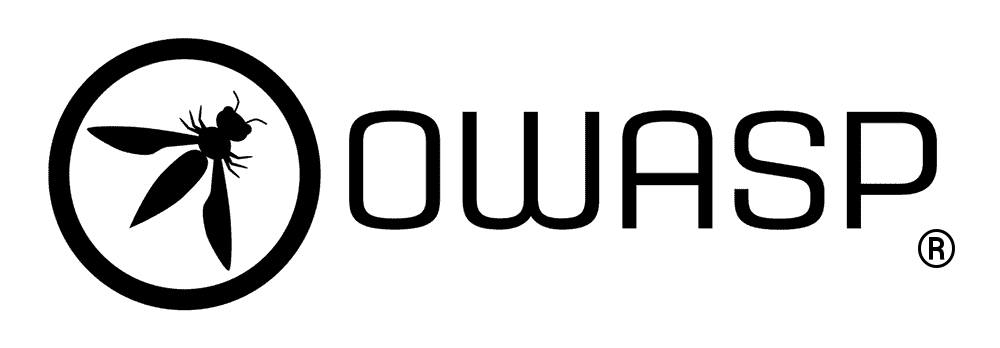 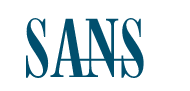 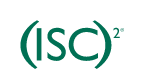 Canon Europe Learning & Development – Slide: 42
CVEs
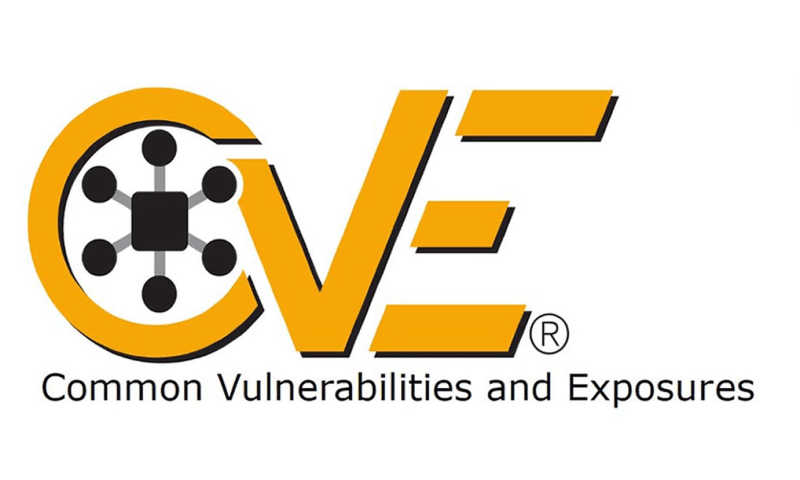 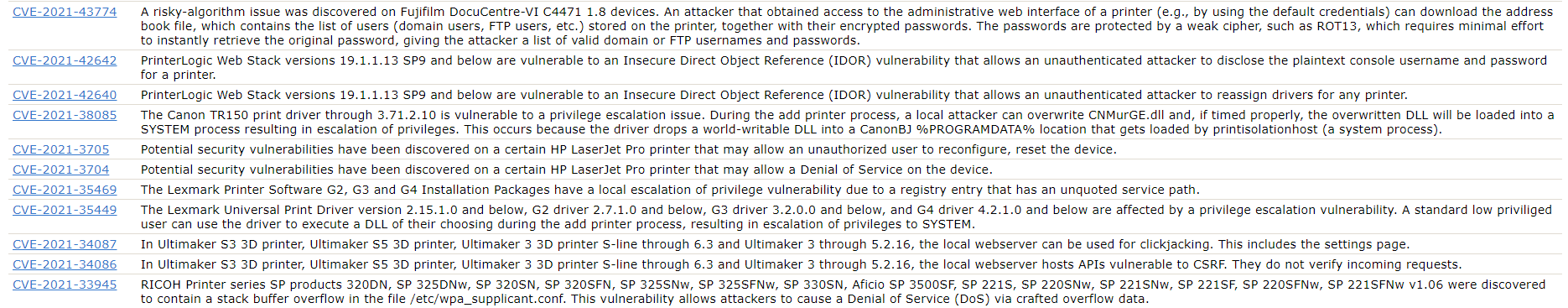 Canon Europe Learning & Development
Vulnerabilities
CANON 2020  |  TOGETHER WE CAN  |  44
Vulnerabilities IT Security Foundation
In cyber security, a vulnerability is a weakness which can be exploited by a cyber attack to gain unauthorised access to or perform unauthorised actions on a computer system. 

What is a vulnerability?
How can vulnerabilities be exploited?
Zero Day
Ports and Services
Canon Europe Learning & Development
Exploit a Vulnerability.
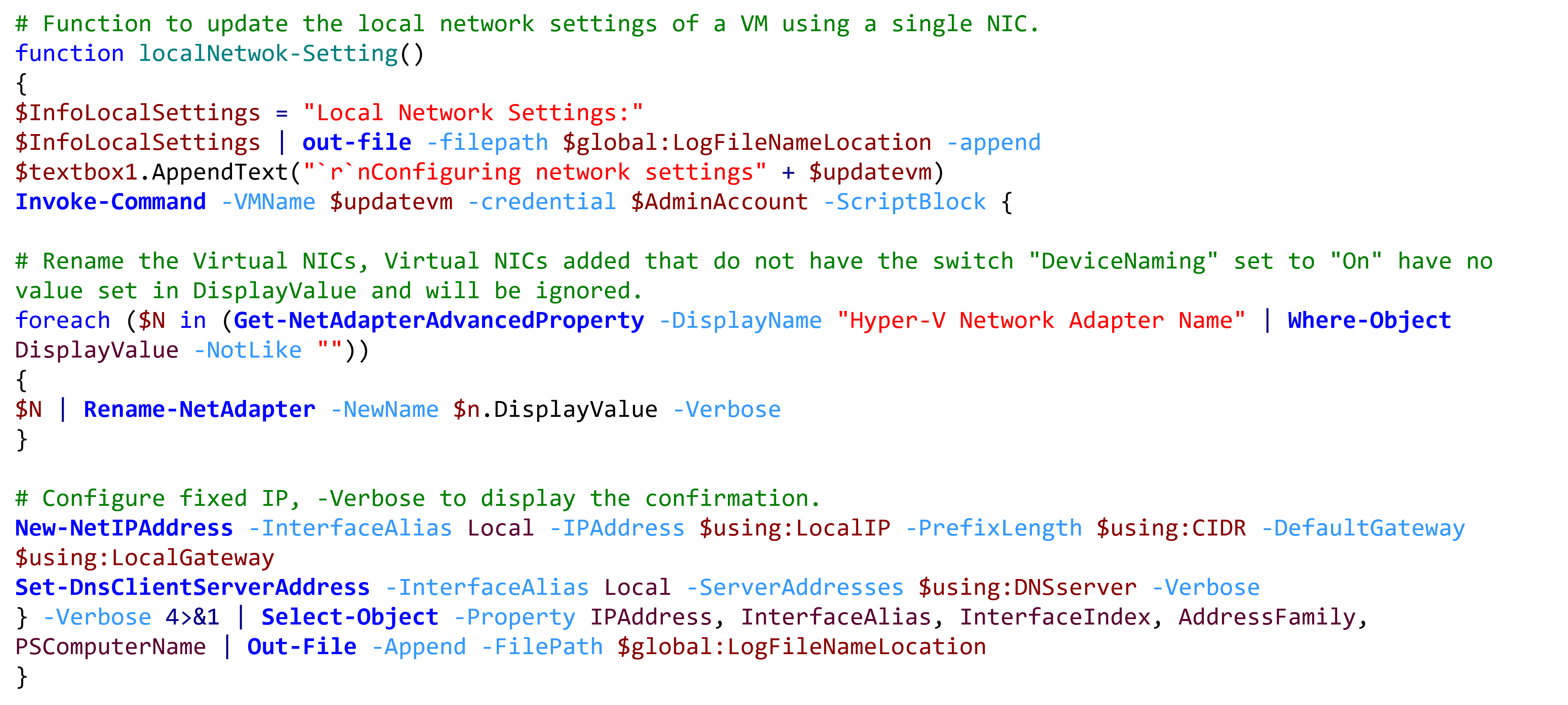 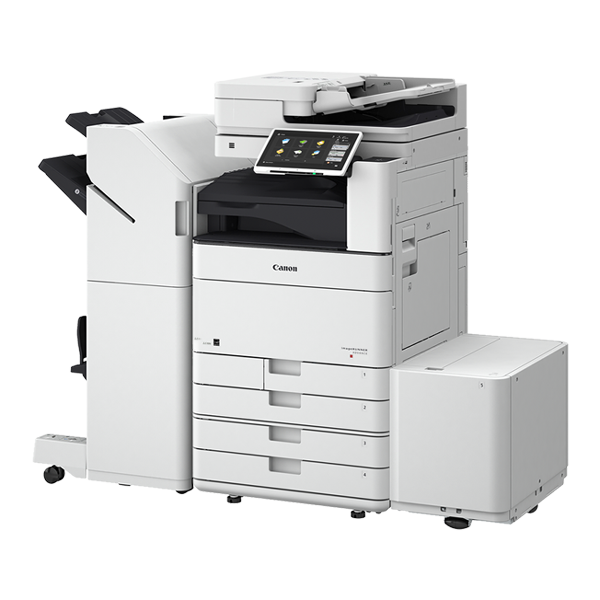 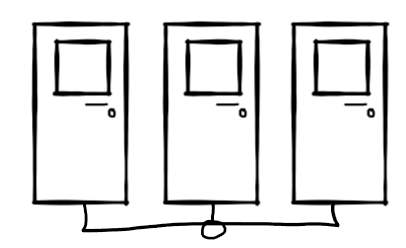 CANON 2020  |  TOGETHER WE CAN  |  46
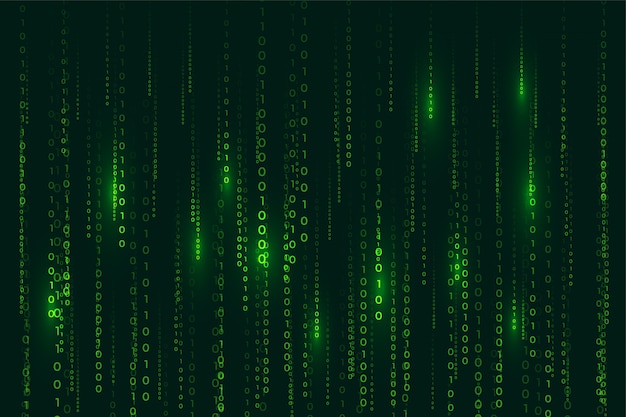 Zero-Day Vulnerabilities
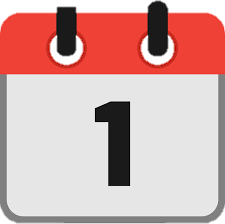 0
Trojan:W32/Petya.FTrojan.Ransom.WannaCryptor - Most of us have heard of this one.Trojan-Downloader:?OSX/Flashback.IWorm:W32/Downadup.A
CANON 2020  |  TOGETHER WE CAN  |  47
Impact and Consequences
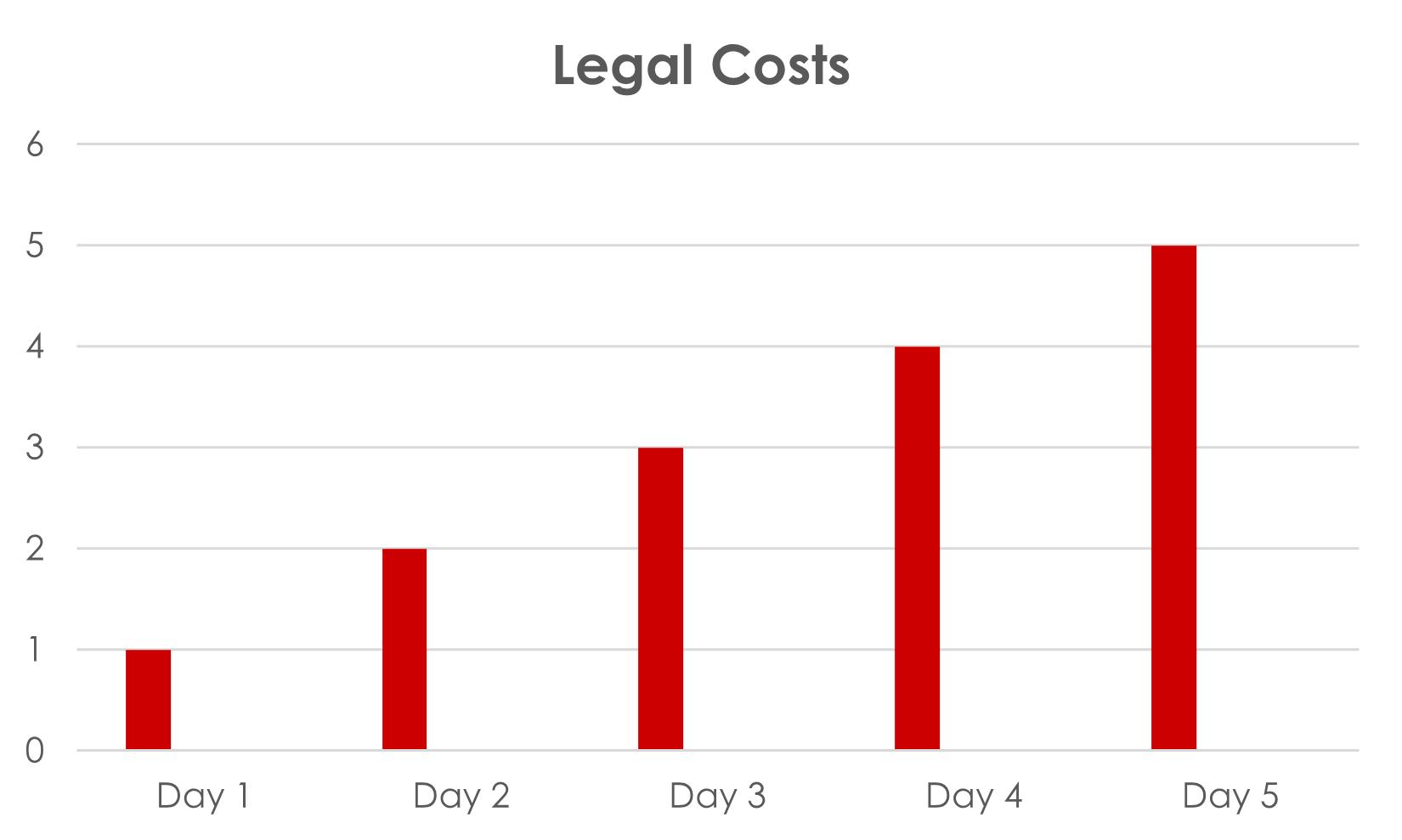 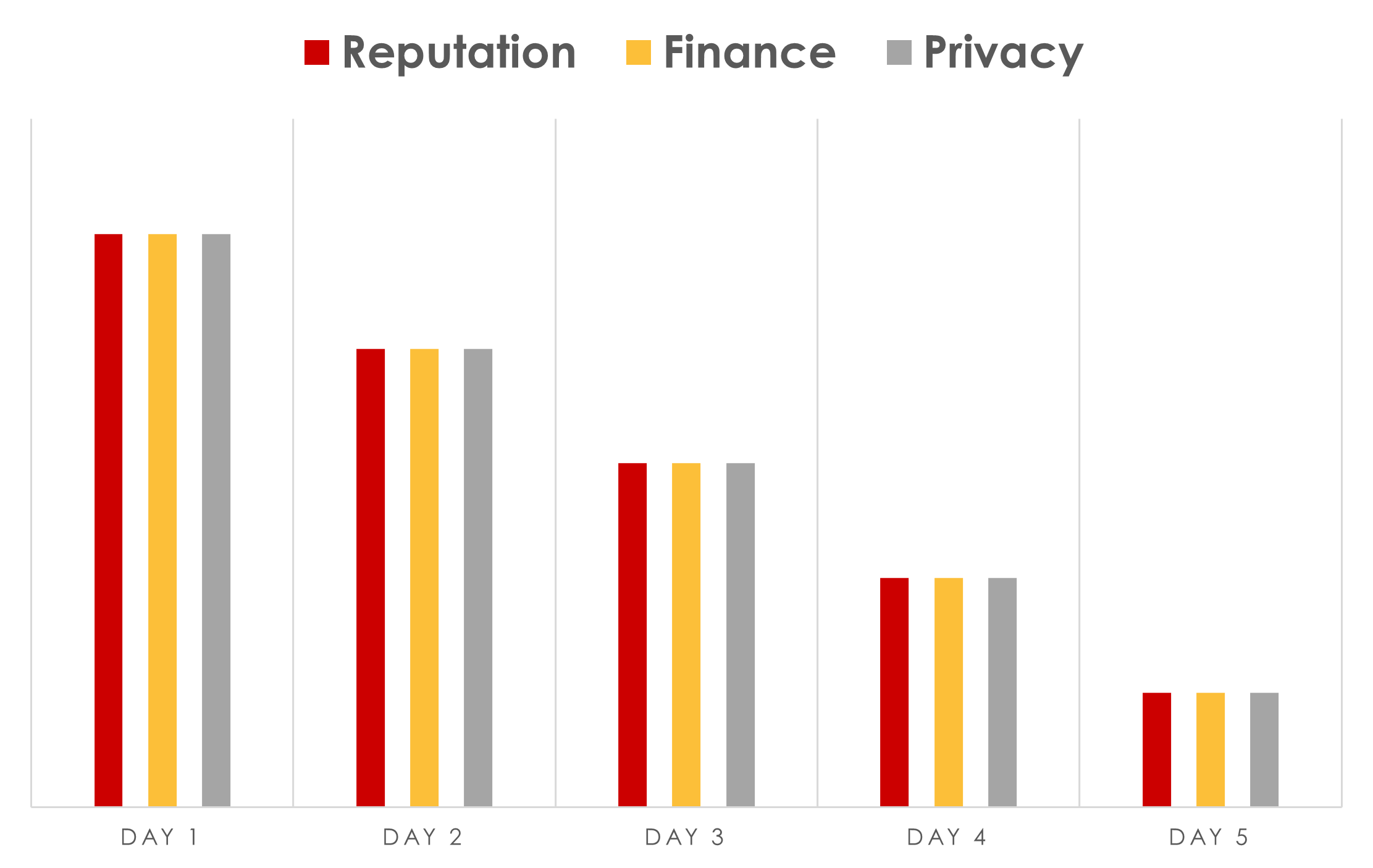 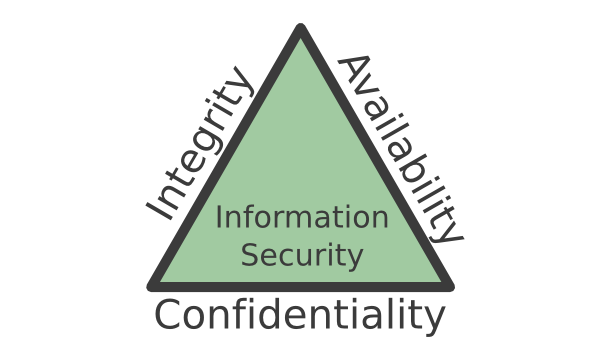 CANON 2020  |  TOGETHER WE CAN  |  48
Common Printer Vulnerabilities
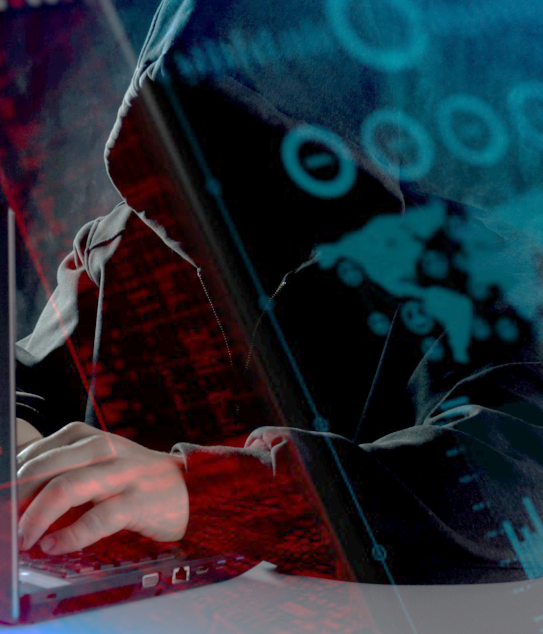 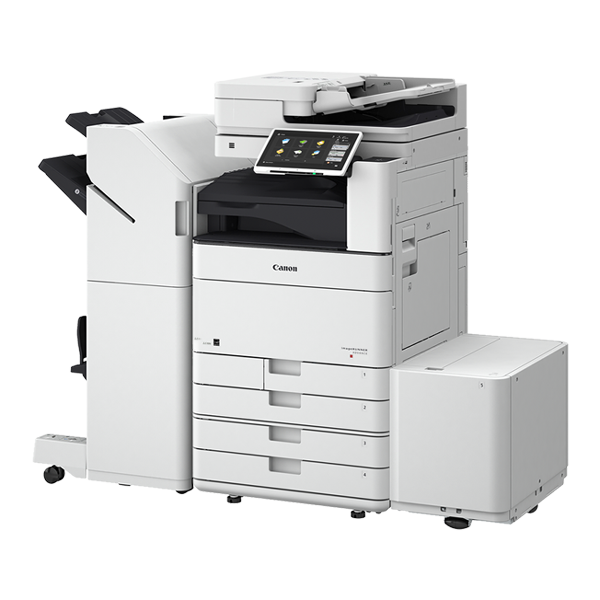 Connect only when needed
Separate administrative accounts
Up-to-date anti-malware product
Use encryption
Latest device firmware
https://www.canon.co.uk/support/product-security/
Canon Europe Learning & Development
SIEM - Security Information and Event Management
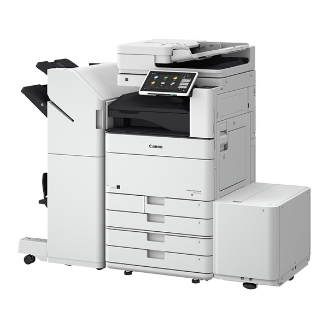 Data
Logs
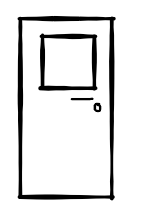 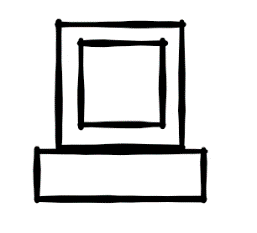 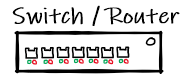 SIEM
Server
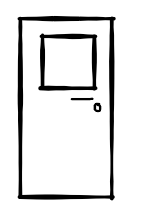 Canon Europe Learning & Development
Canon Printer – SIEM
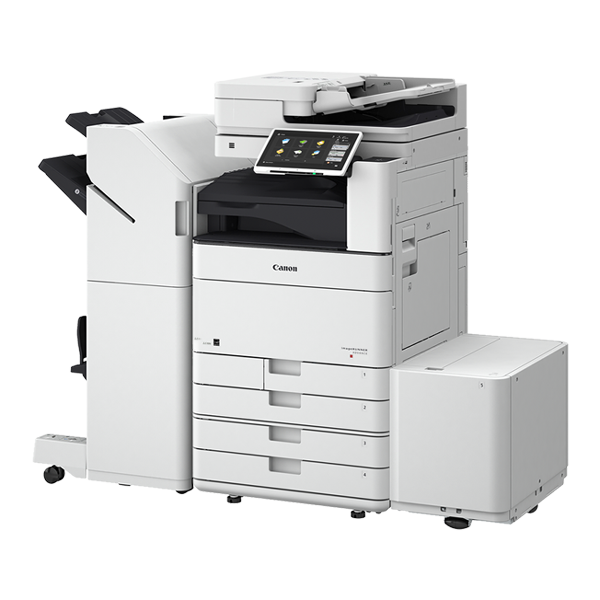 SyslogA protocol that allows a machine to send event notification messages across an IP network to event message collectors.
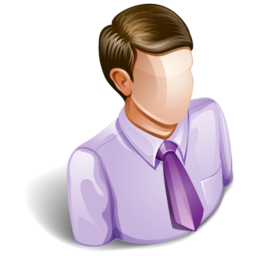 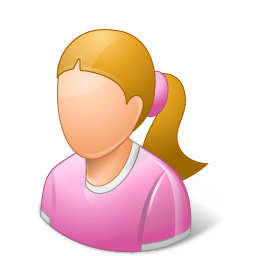 SIEM
Canon Europe Learning & Development
IWMC – Security Tool?
Key/CA certificate management
Device settings monitoring and management
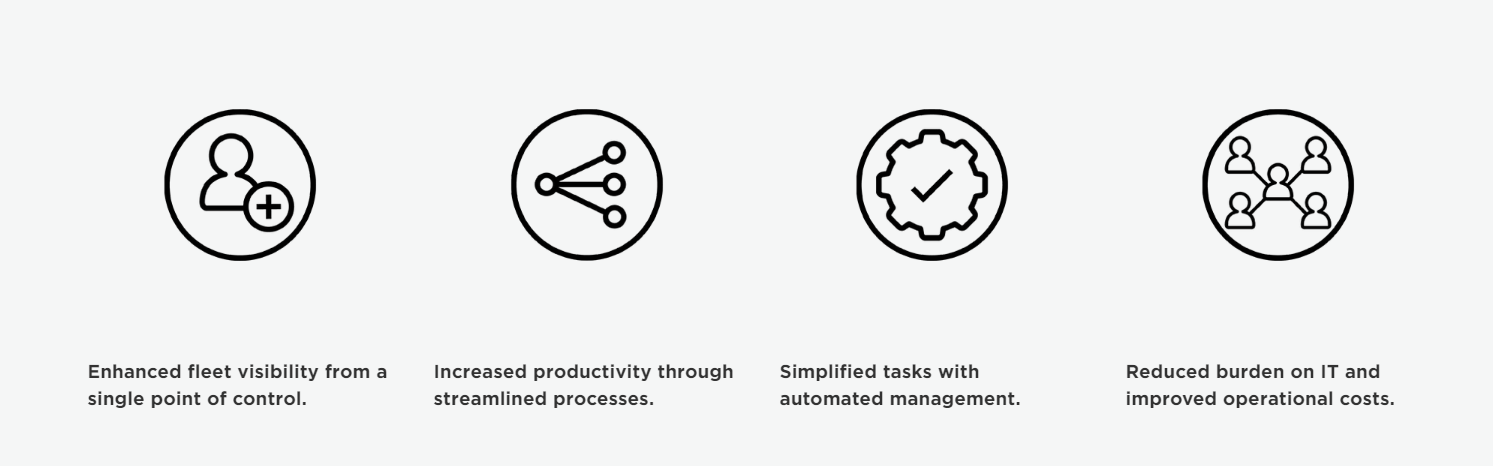 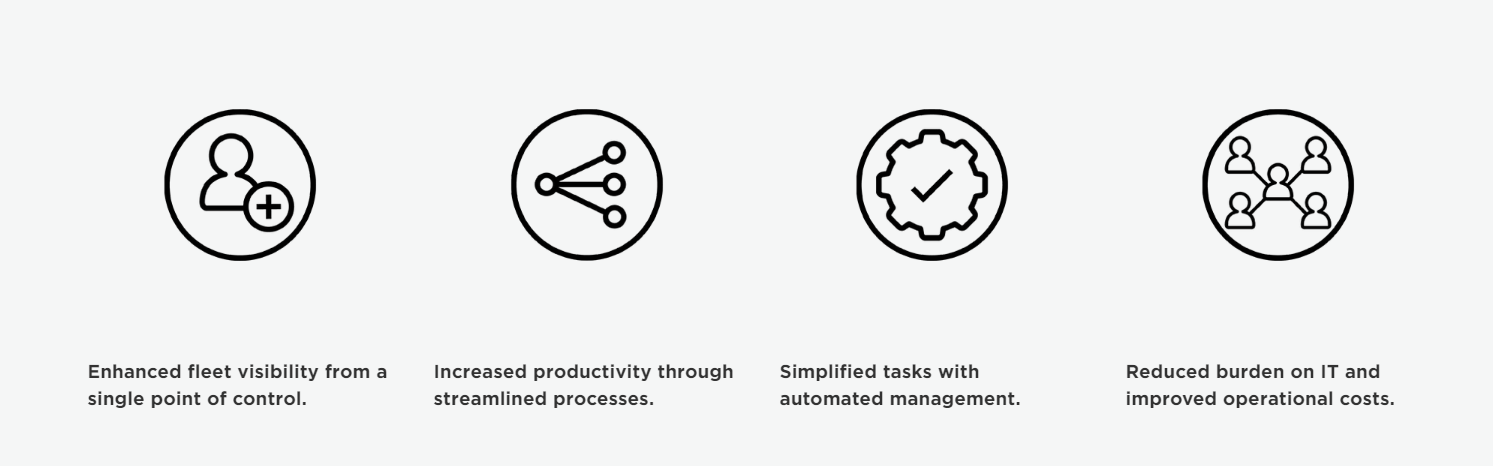 Canon Europe Learning & Development
Canon & 3rd Party Monitoring Solutions
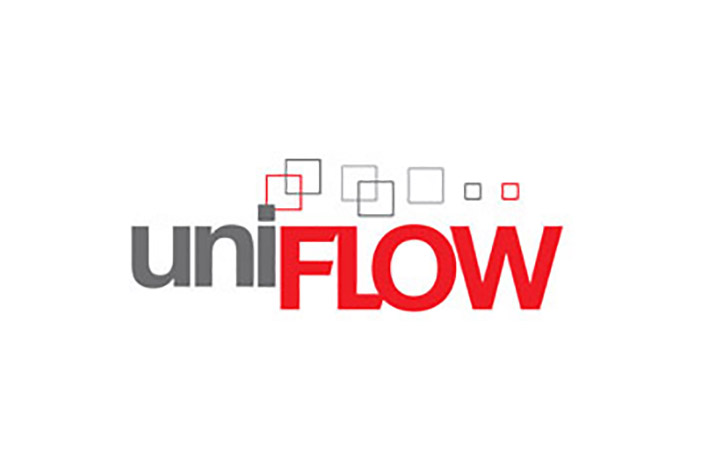 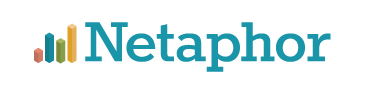 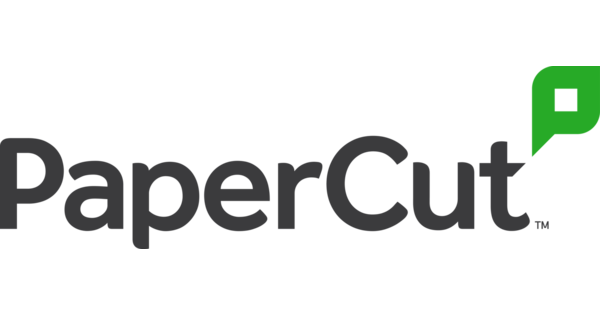 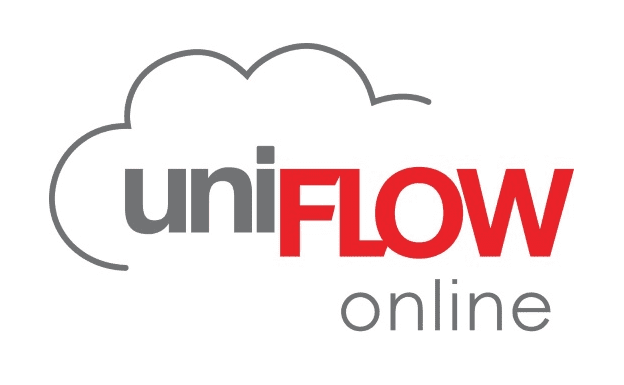 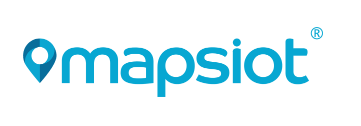 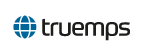 Canon Europe Learning & Development
Canon Printer – Device Hardening
Unrestricted Access
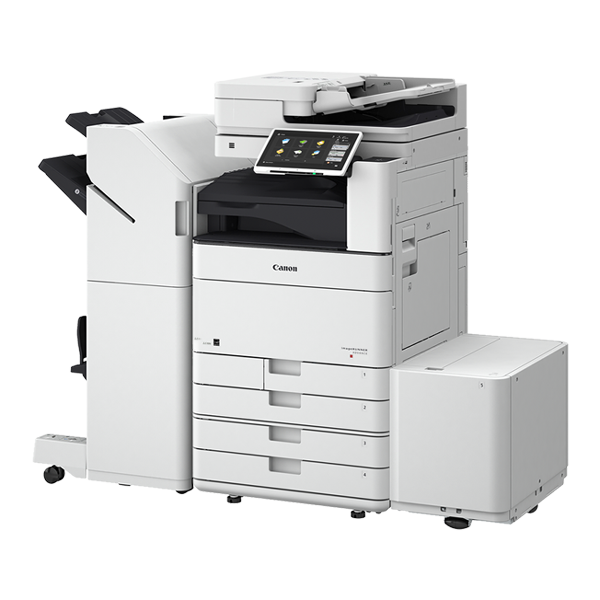 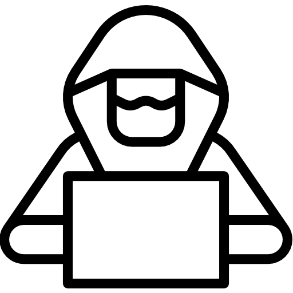 Intrusion
Exfiltration
Unsecured Data Storage
Canon Europe Learning & Development
PKI – Public Key Infrastructure Overview
The Basic Idea
Bob wants to receive a secure / coded message from Alice.

EVERYBODY including Alice knows how to write the message in code given out by Bob.

Bob is the ONLY person who knows how to decode the coded message.
X
Bob
Alice
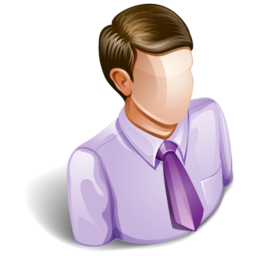 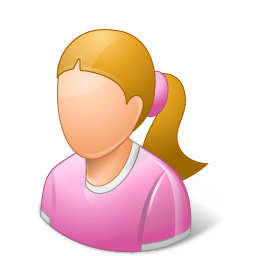 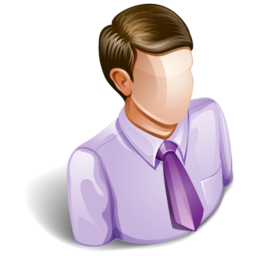 Bob
Alice
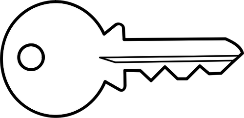 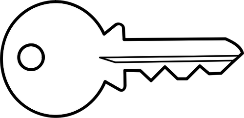 Private Key
Dave is pretending 
to be Alice.
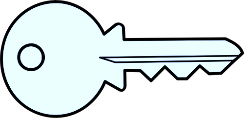 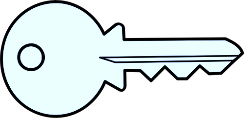 Public Key
Exchange of “Public Keys”
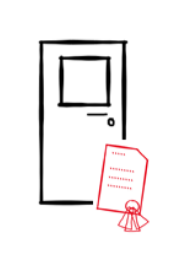 Certificates
Root Certificate: Issued by the Root CA
X.509 Digital Certificates
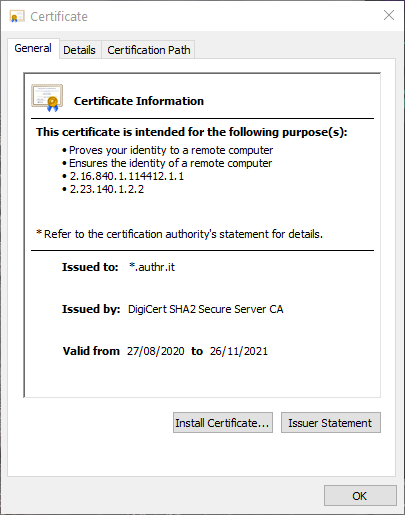 Chain of 
Authority
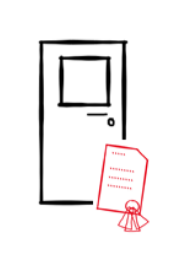 Certificate: Issued by the Subordinate CA
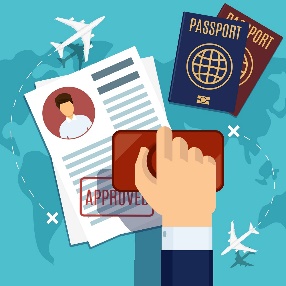 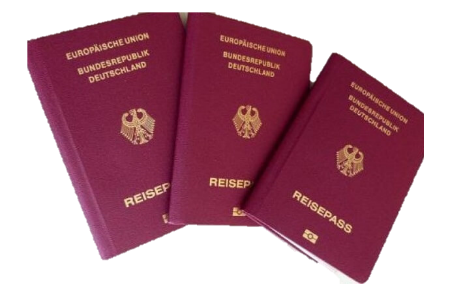 Visa
Subordinate Certificate
Passport
Root Certificate
CANON 2020  |  TOGETHER WE CAN  |  56
Overview - Network Access with IEEE802.1x
Target: Only authenticated devices will get a physical access to a network
IEEE802.1x concept:
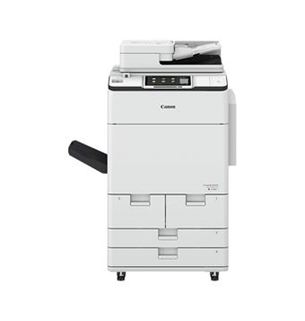 Certificate Server
(Certification Authority [CA])
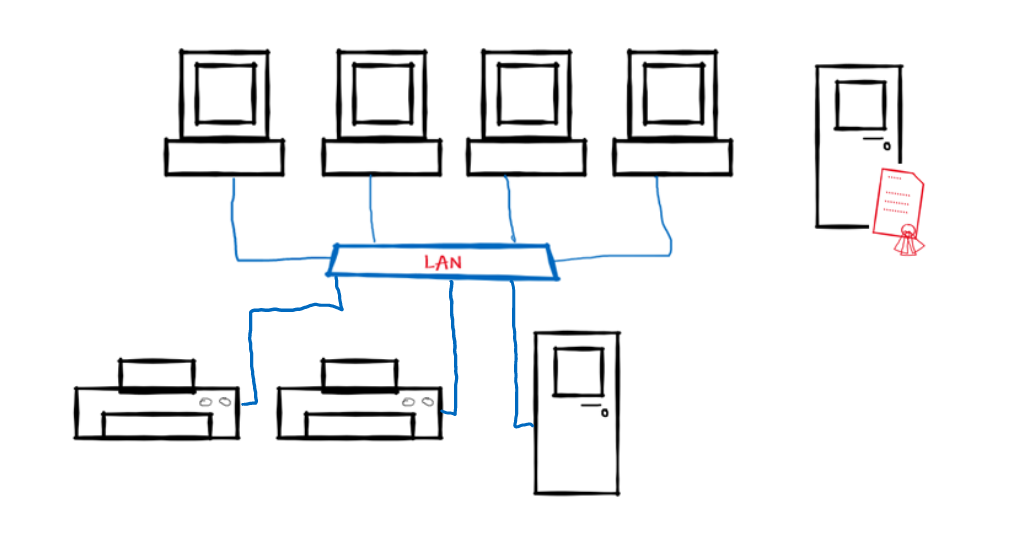 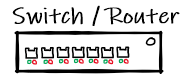 X
RADIUS:

Remote
Authentication 
Dial-In 
User 
Service
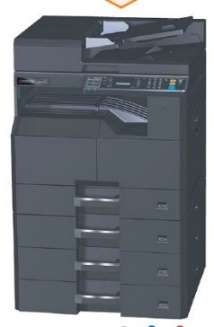 Radius Server controls access of external devices  to network
R3  | Network Security
Securing Network Access with IEEE802.1x
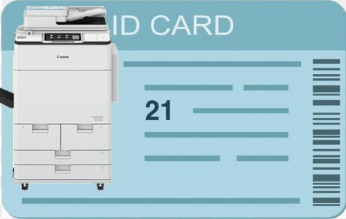 IEEE802.1x Process:
Certificate (= ID card) for IEEE802.1x is created
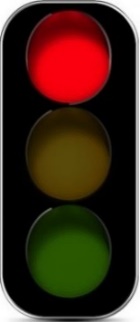 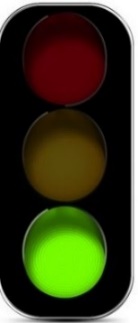 Certificate Server
(Certification Authority [CA])
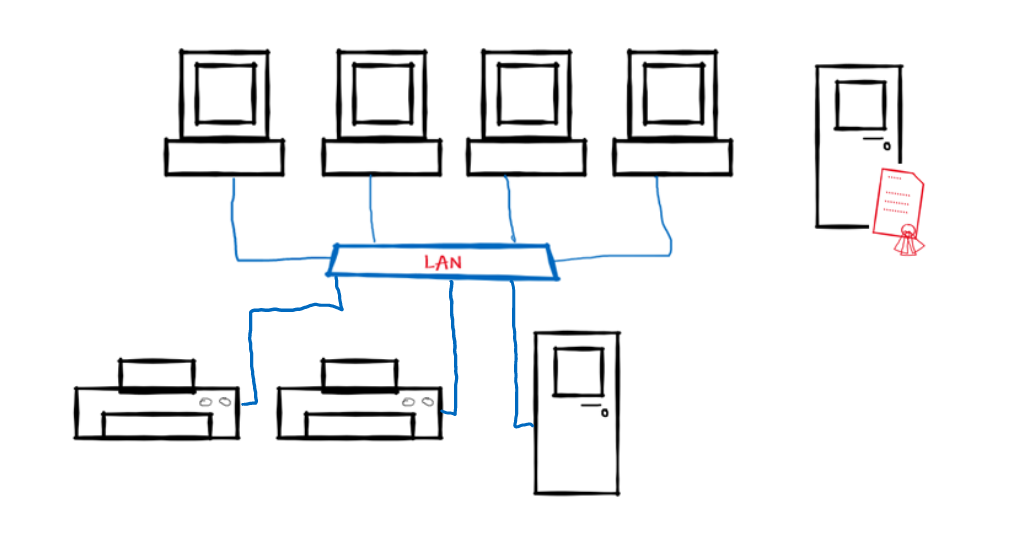 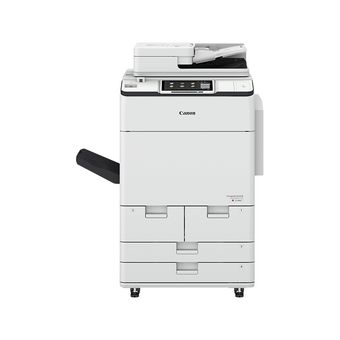 Machine starts, certificate for IEEE802.1 is sent
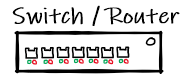 Certificate OK!
Machine starts DHCP process
Radius Server
R3  | Network Security
IEEE 802.1x Process (protocol sequence)
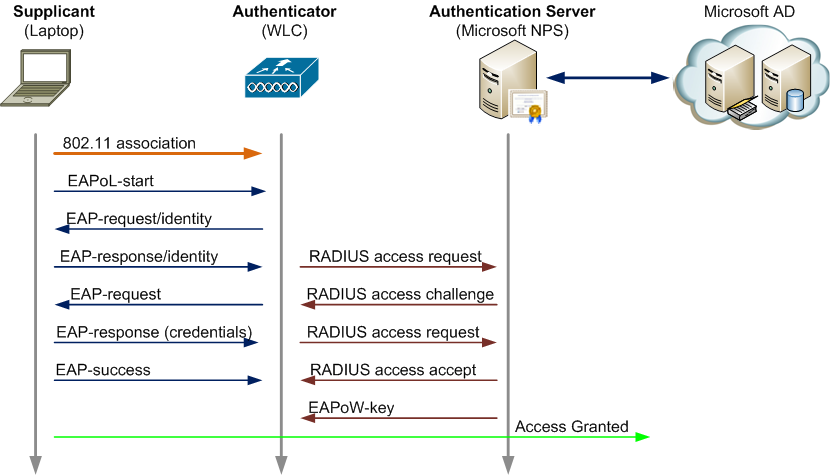 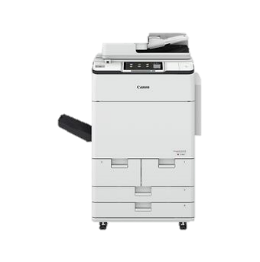 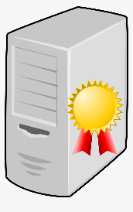 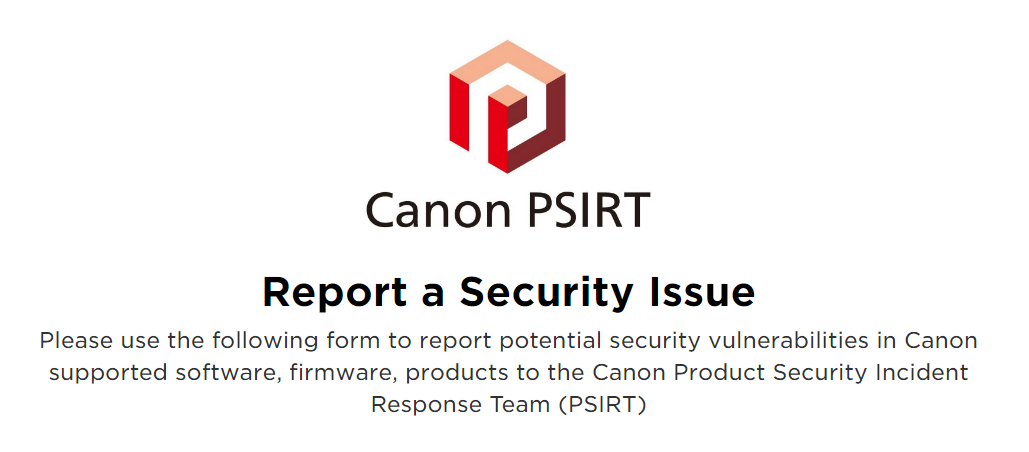 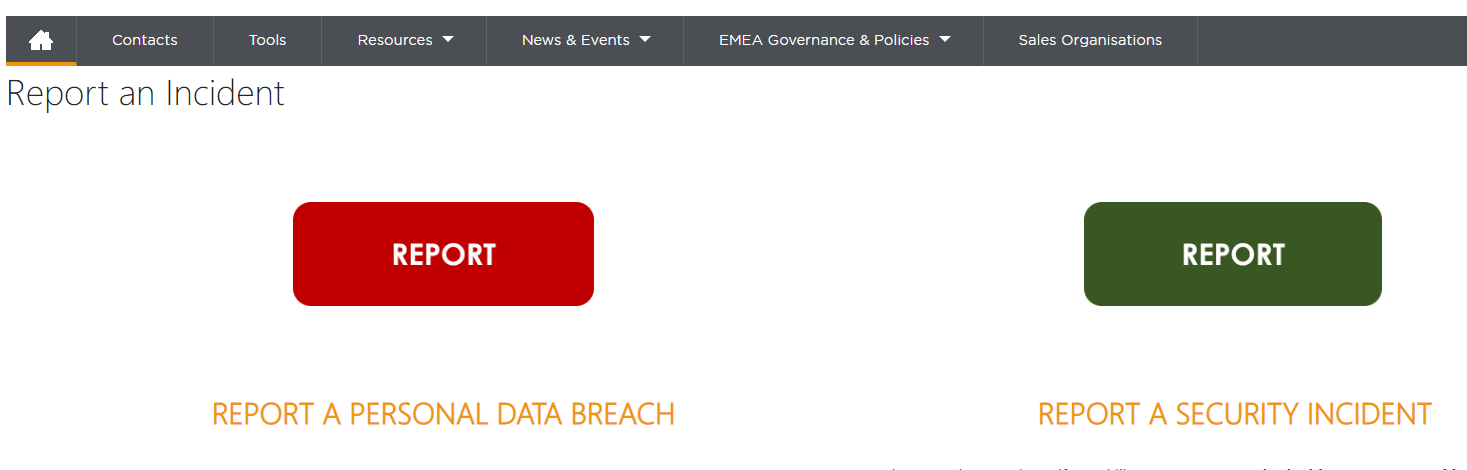 Canon Europe Learning & Development
Secure by Design
VPN
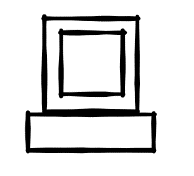 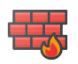 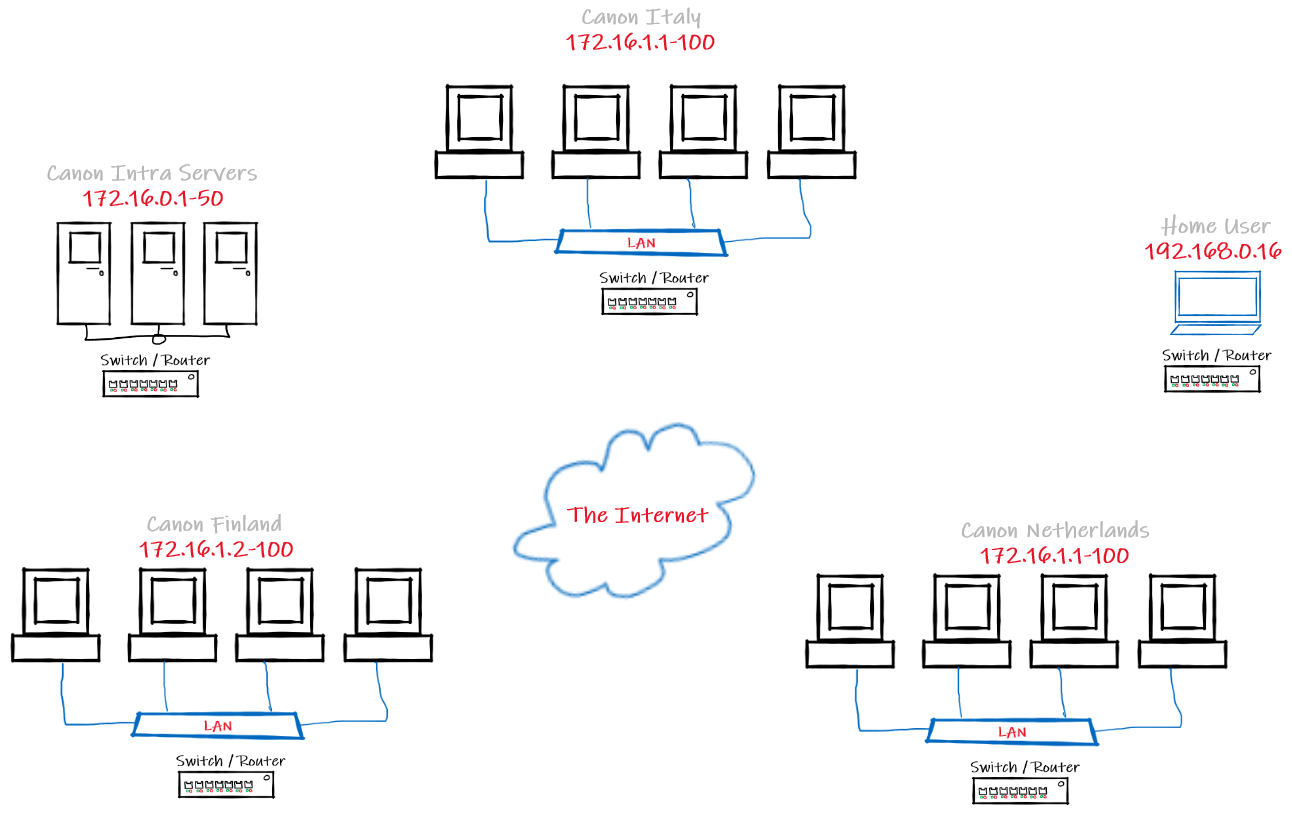 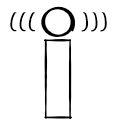 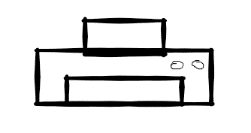 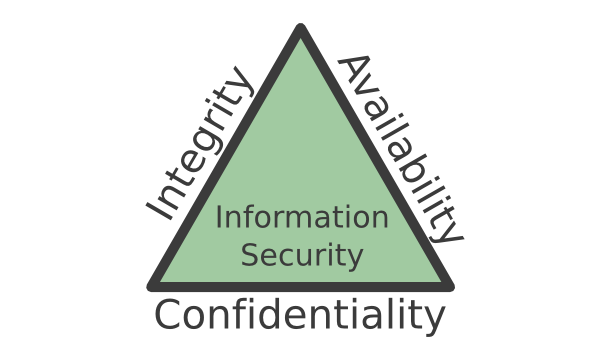 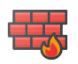 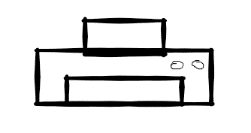 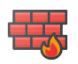 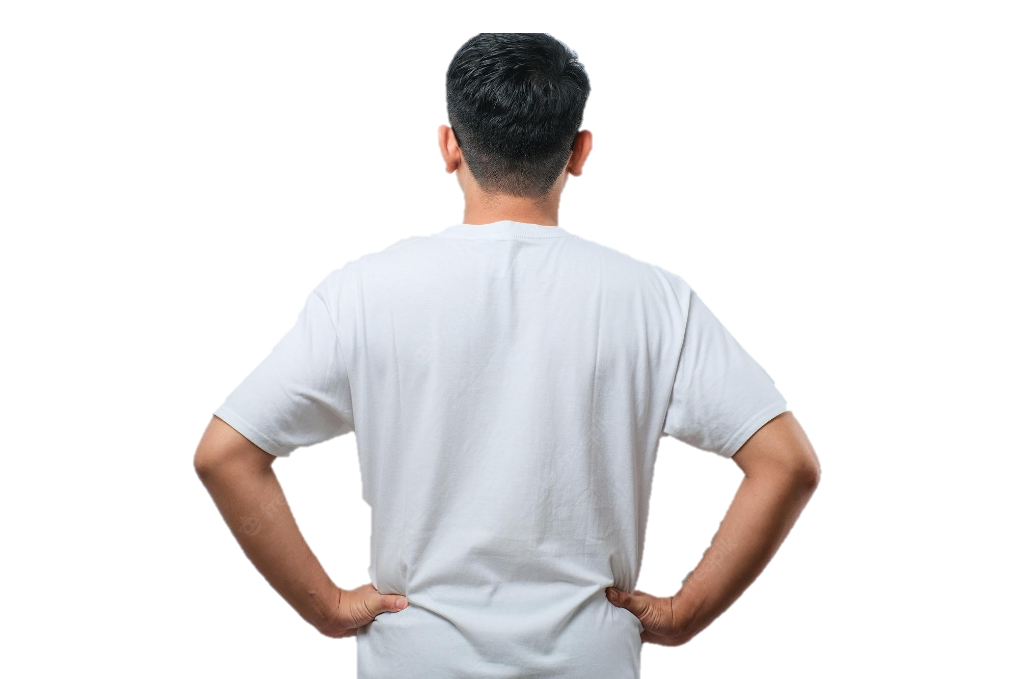 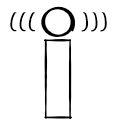 Canon Europe Learning & Development
Discuss – How to advise a customer using security by design?
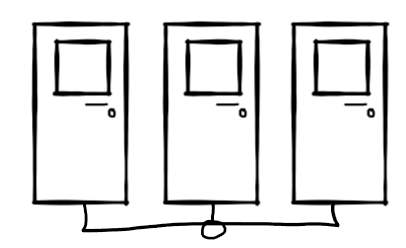 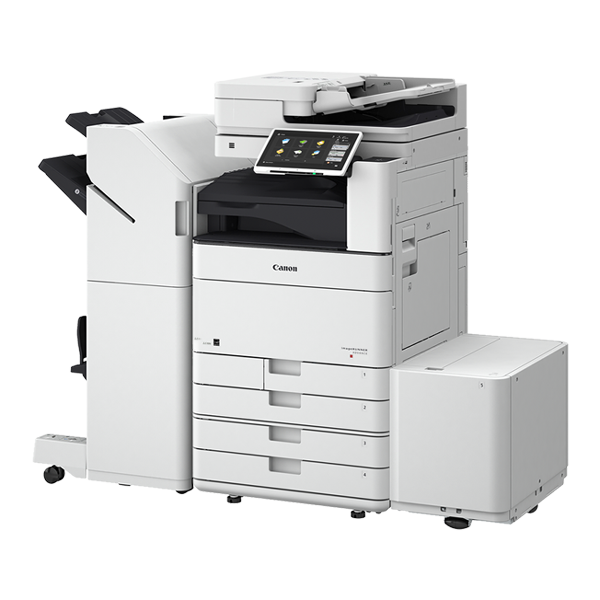 Canon Europe Learning & Development
Micro Segmentation – Vnets and Vlans
Canon Europe Learning & Development
Cloud Security Monitoring
https://learn.microsoft.com/en-us/azure/well-architected/security/monitor-tools
Canon Europe Learning & Development
Thanks for you attendance.
You mission now is to continue to use the internet to learn more about Cyber Security.
You never stop learning new things come along everyday.
Please fill in the feedback form in the course site.